BEEER:
Distributed Record and Replay for Medical Devices in Hospital Operating Rooms.
Avesta Hojjati, Yunhui Long, Soteris Demetriou, Carl A. Gunter
#HotSoS 2019
BEFORE THE OPERATING ROOM: 
MAGICIANS, PRIESTS, AND PHYSICIANS
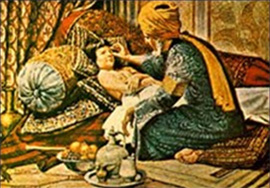 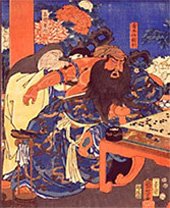 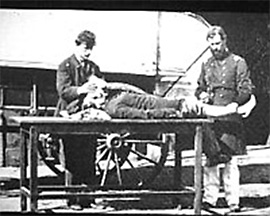 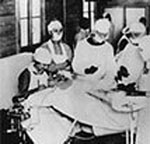 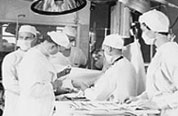 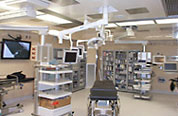 2
[Speaker Notes: operating rooms have progressed greatly throughout the years.
In ancient times, medical examinations were carried out by magicians and priests
In world war I, medical surgeries were performed in battlefield tents
-  In recent years, the evolution of operating room has speed up. Now, operating rooms are full of connected medical devices, and it is more similar to a data center than anything else before]
The future of Operating Rooms

System integration and technical standards

Telecollaboration
 
Surgical Robotics 

Intraoperative Diagnosis, Monitoring, and Imagining
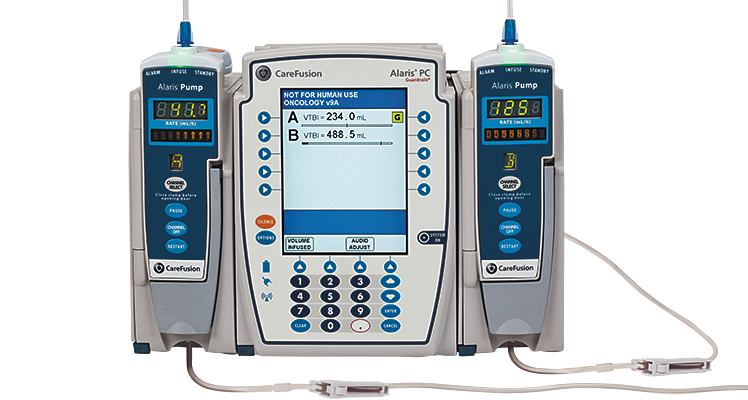 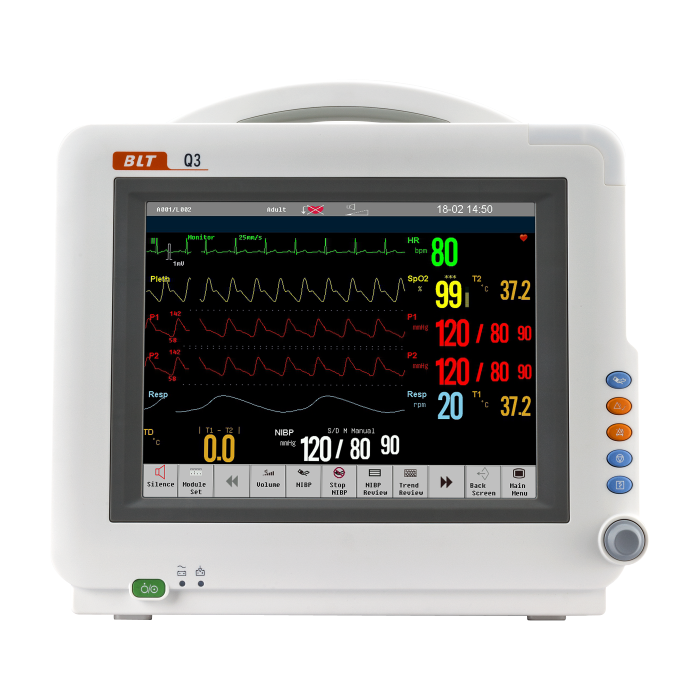 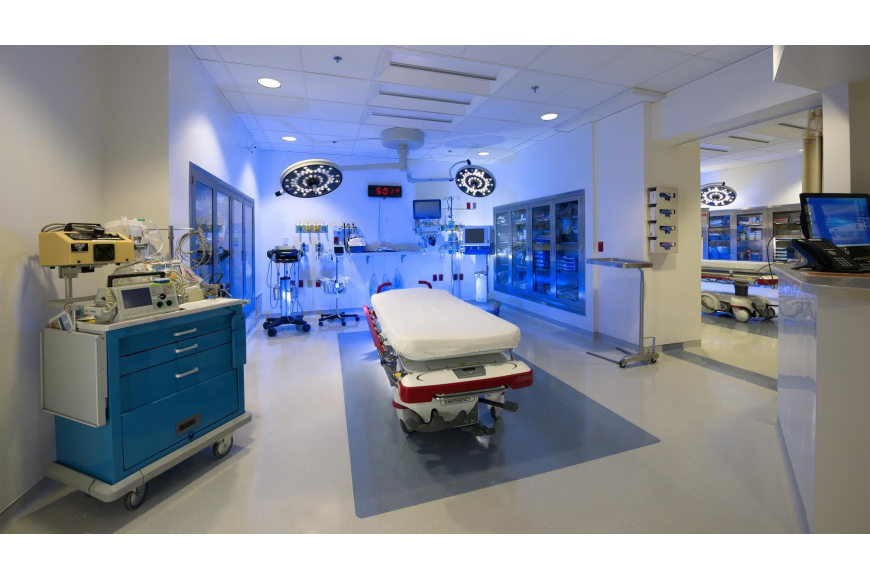 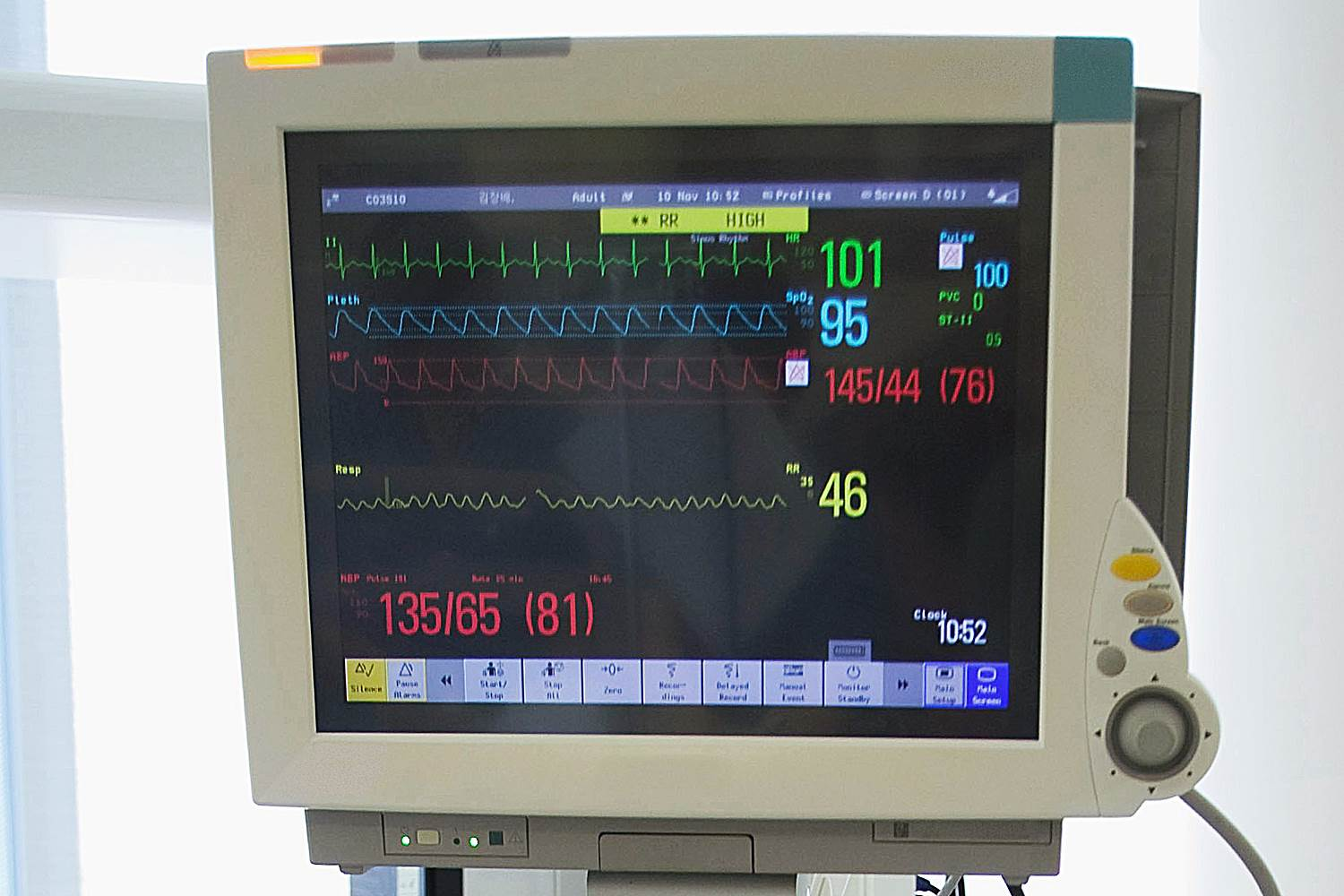 3
[Speaker Notes: Connection is also the future of operating rooms. With the development of medical devices, modern operating rooms rely more and more on communication between devices.]
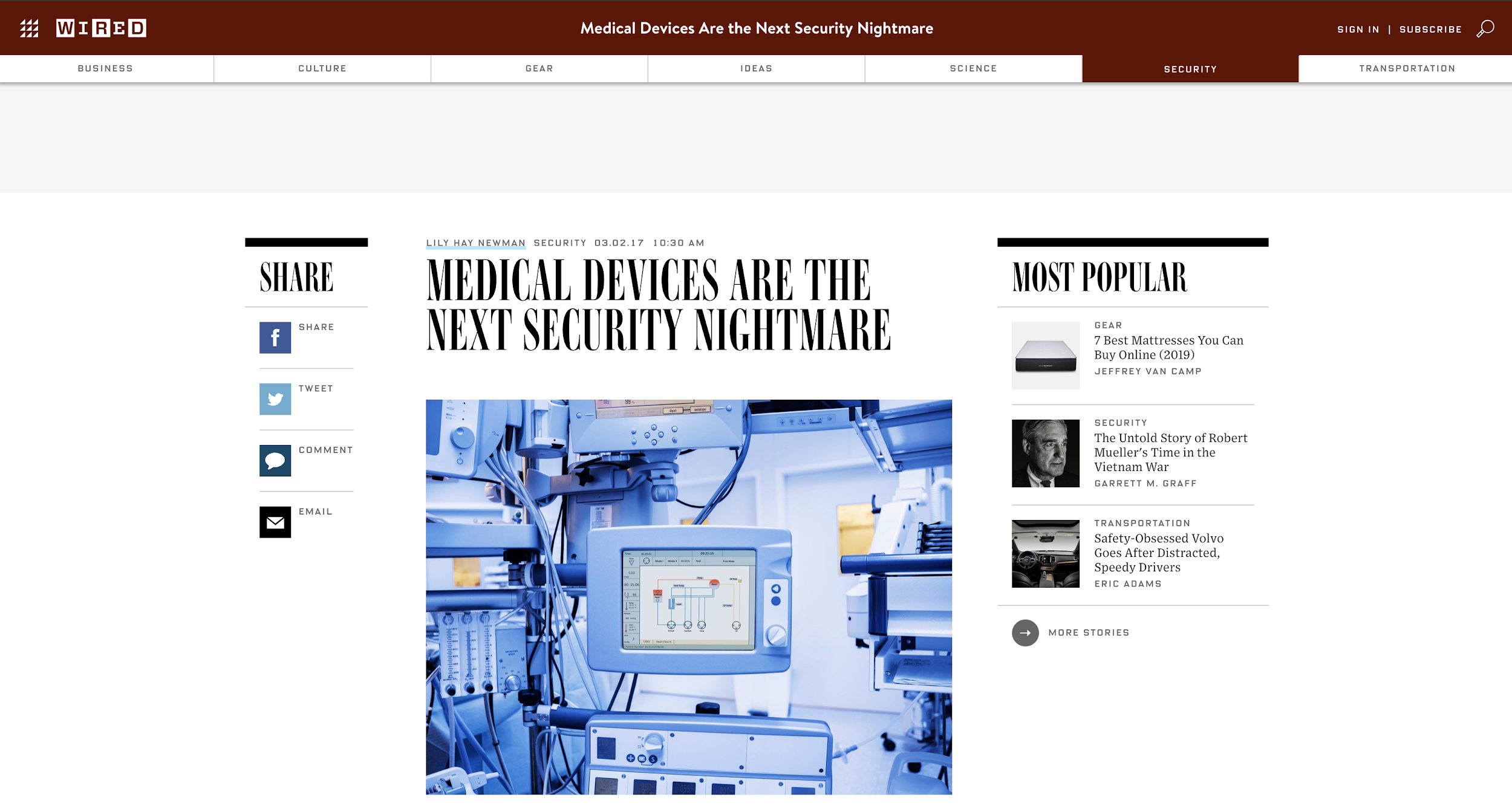 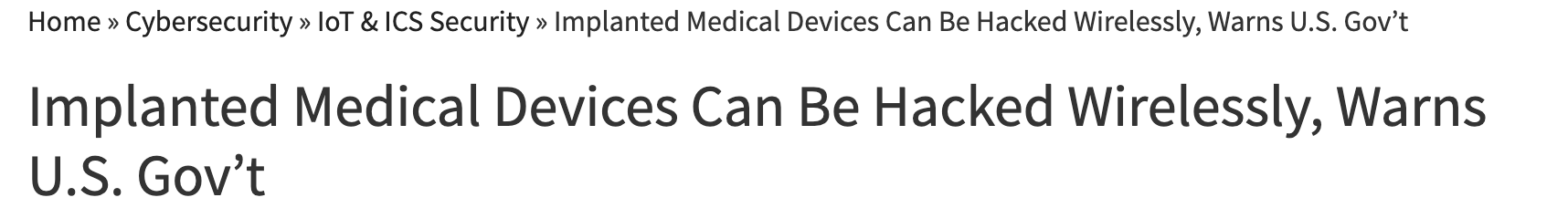 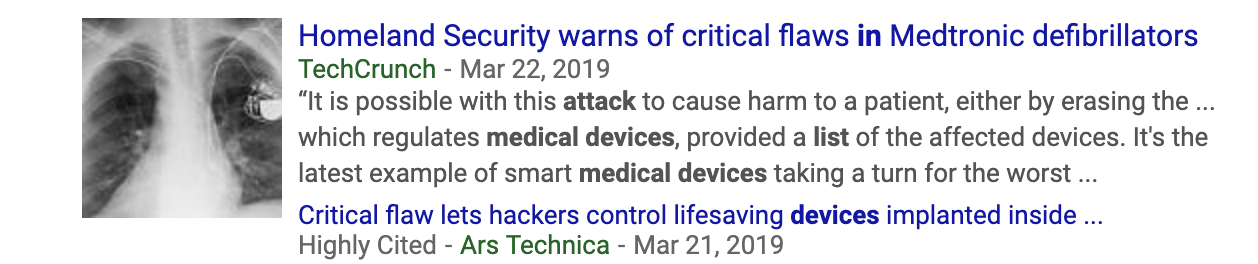 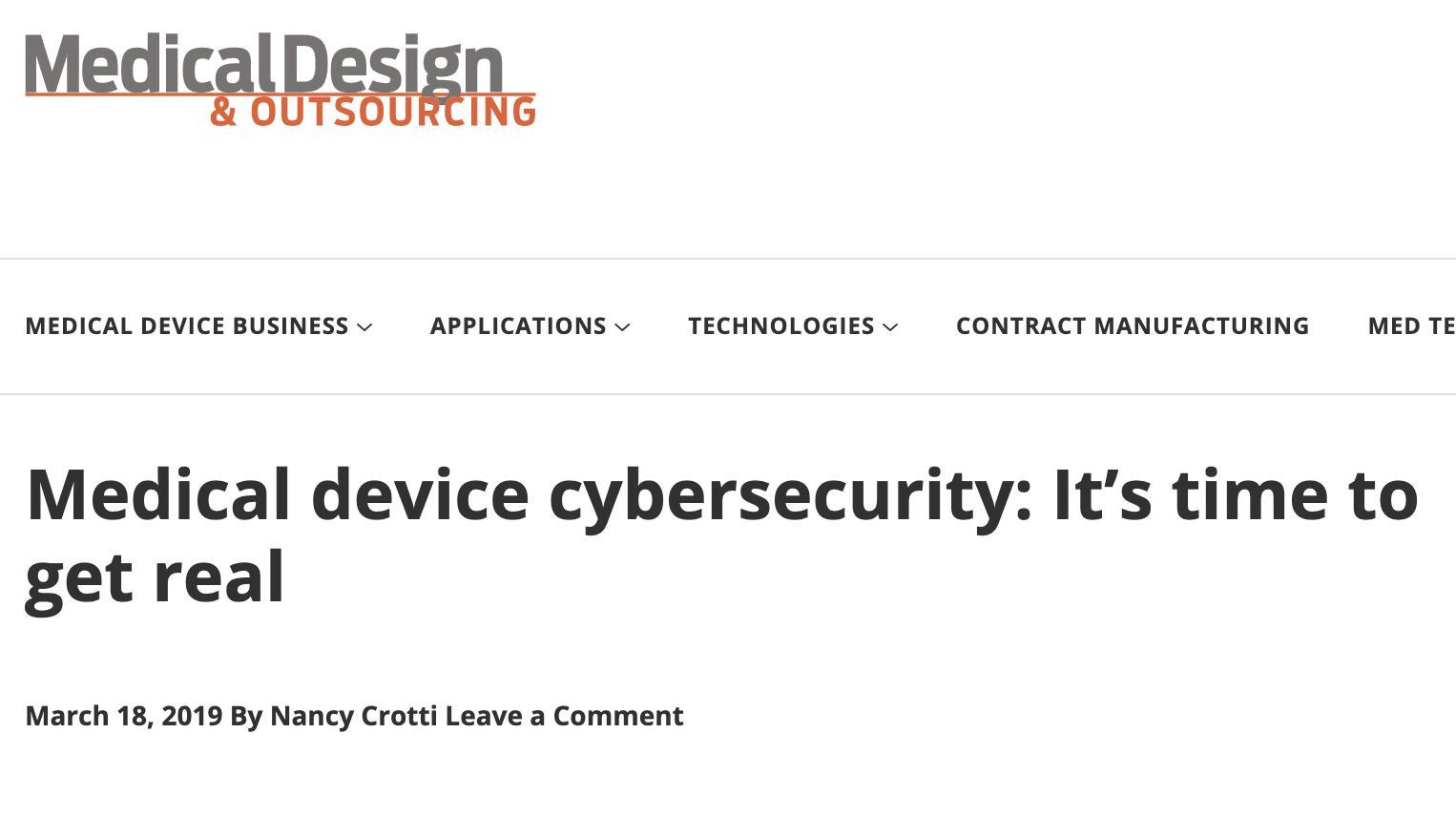 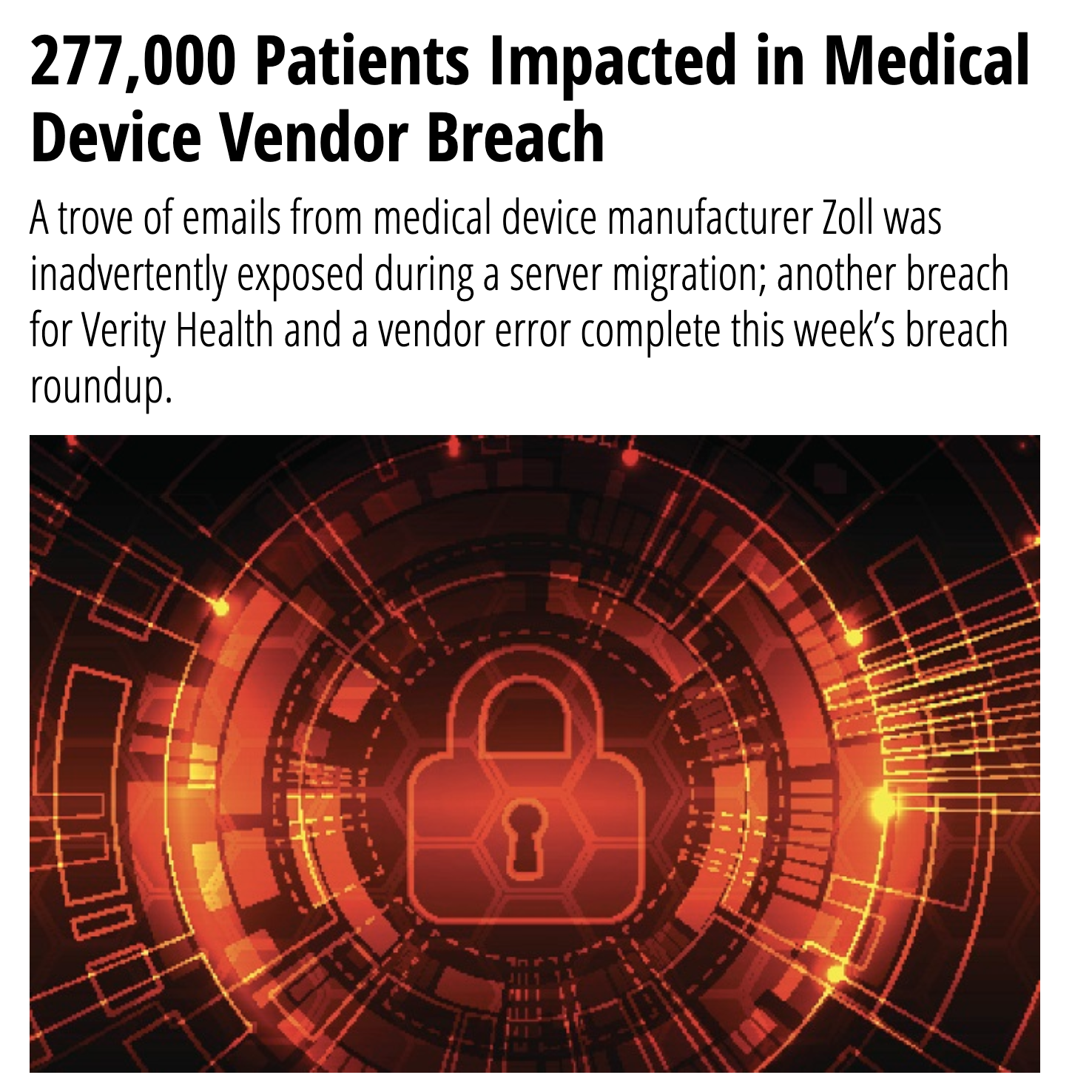 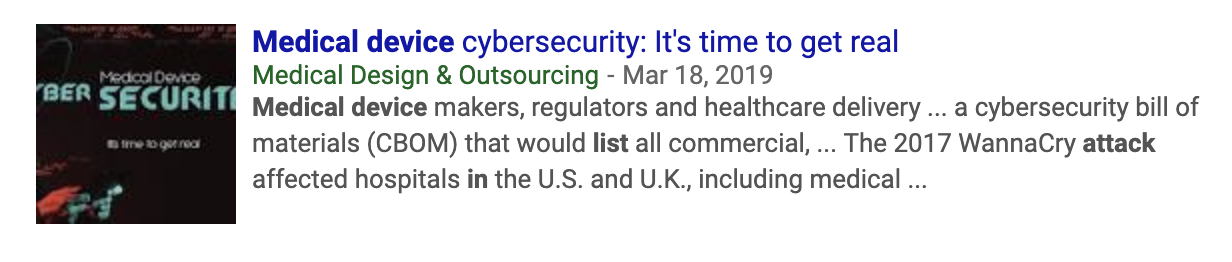 4
A Target market for attackers:

On average each US hospital has 10-15 connected devices per bed.

53% percent of healthcare facilities and 43% of manufacturers do not carry out any tests on these devices.

Only 51% of device makers abide by the FDA guidelines.

An LA hospital paid out $17,000 when hackers took control of their computer
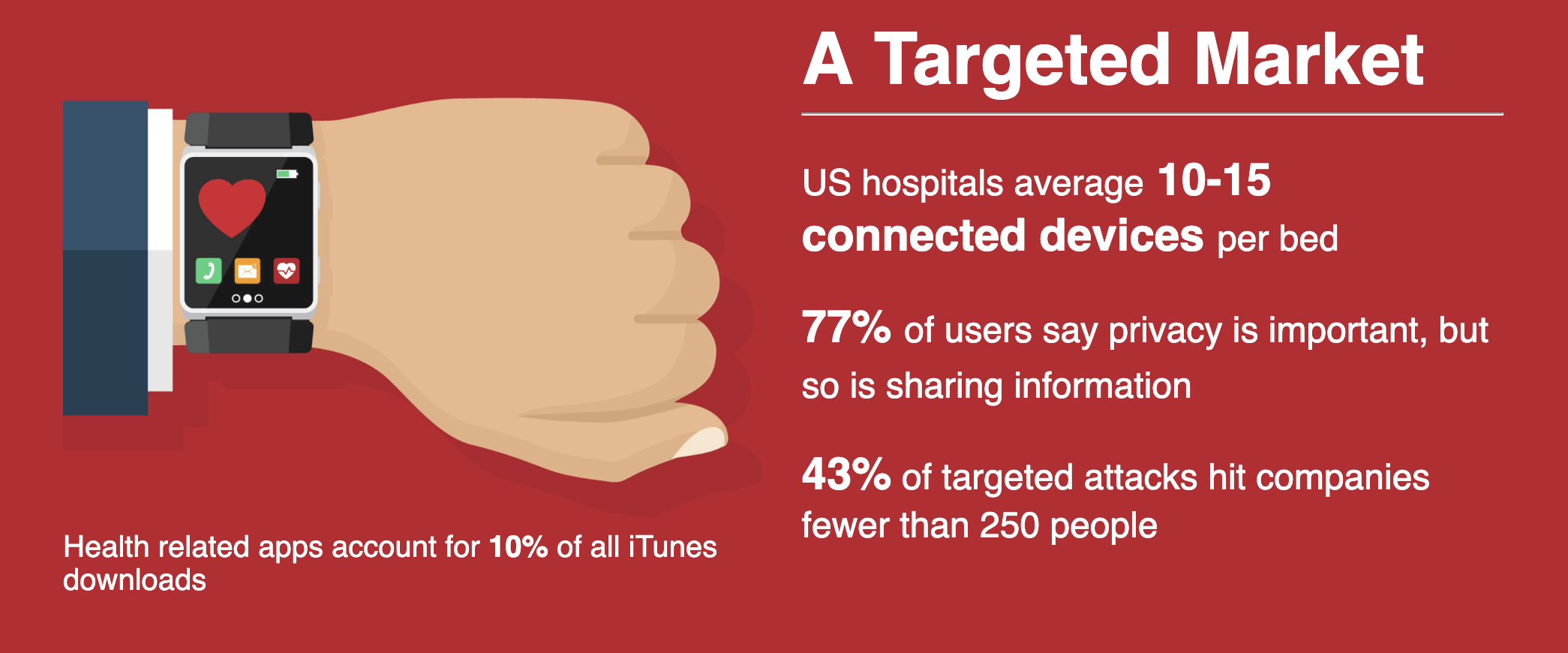 5
[Speaker Notes: Large attack surface
Little or no defenses against potential attacks
Severe consequences of these attacks bring huge profits for attackers]
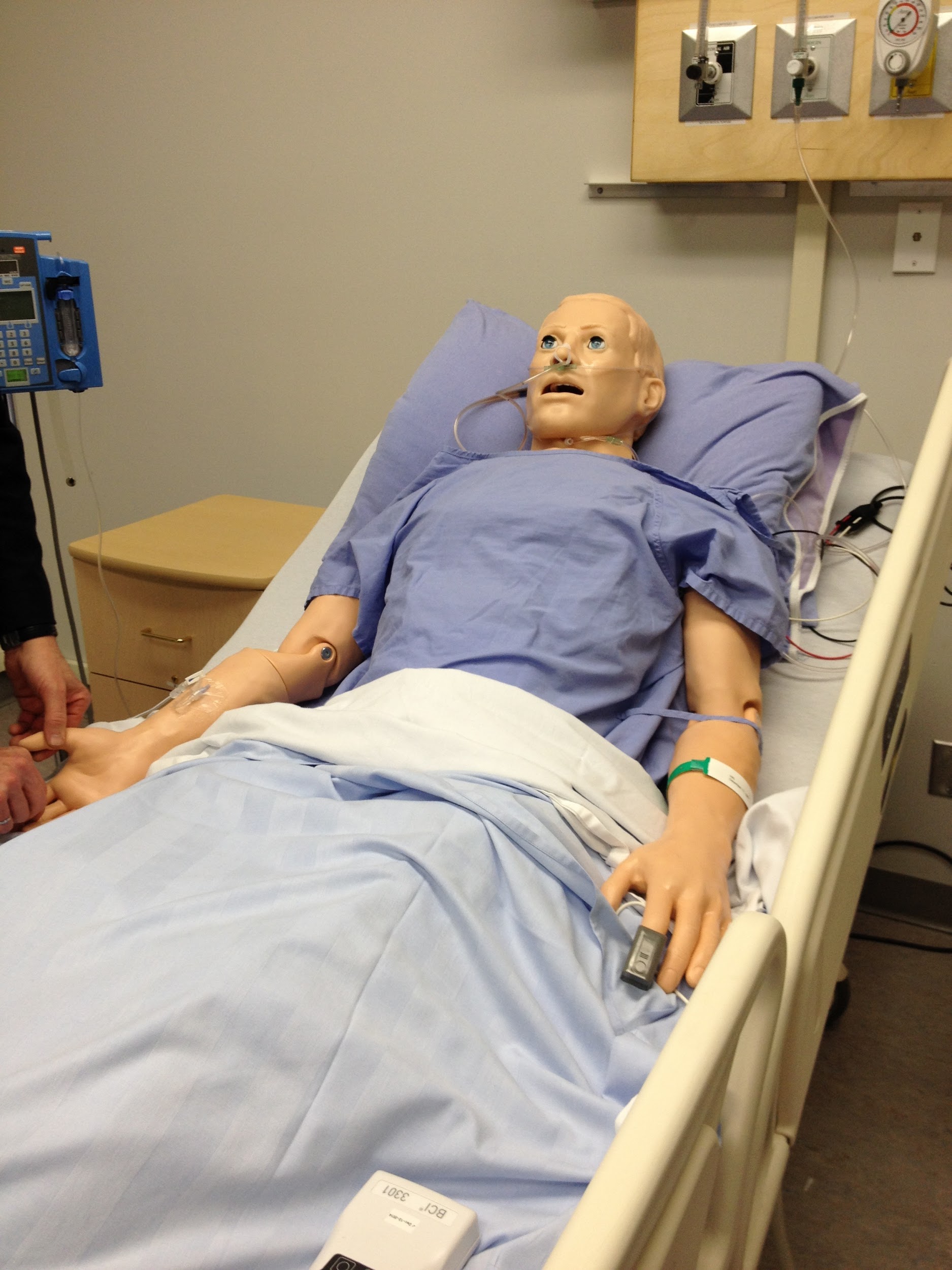 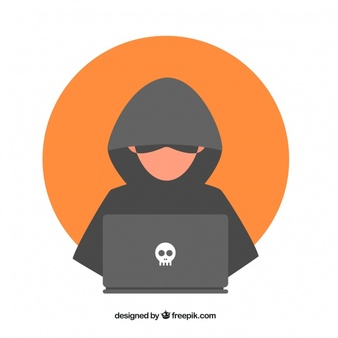 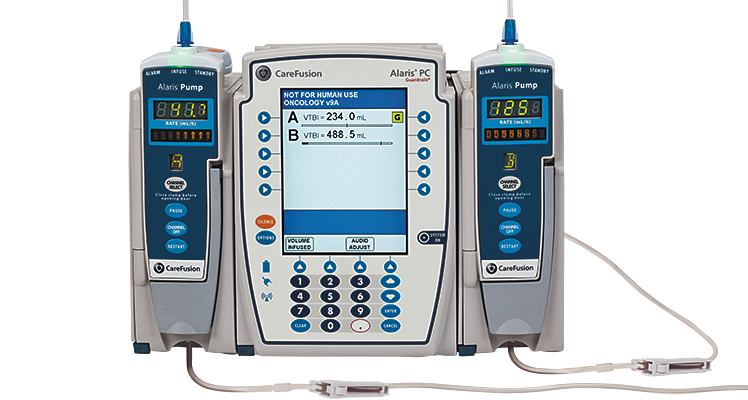 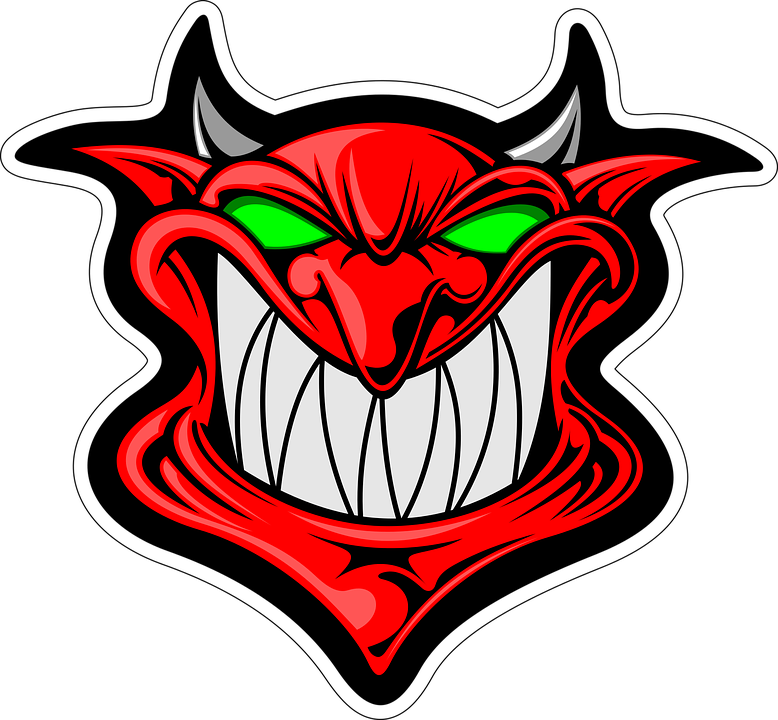 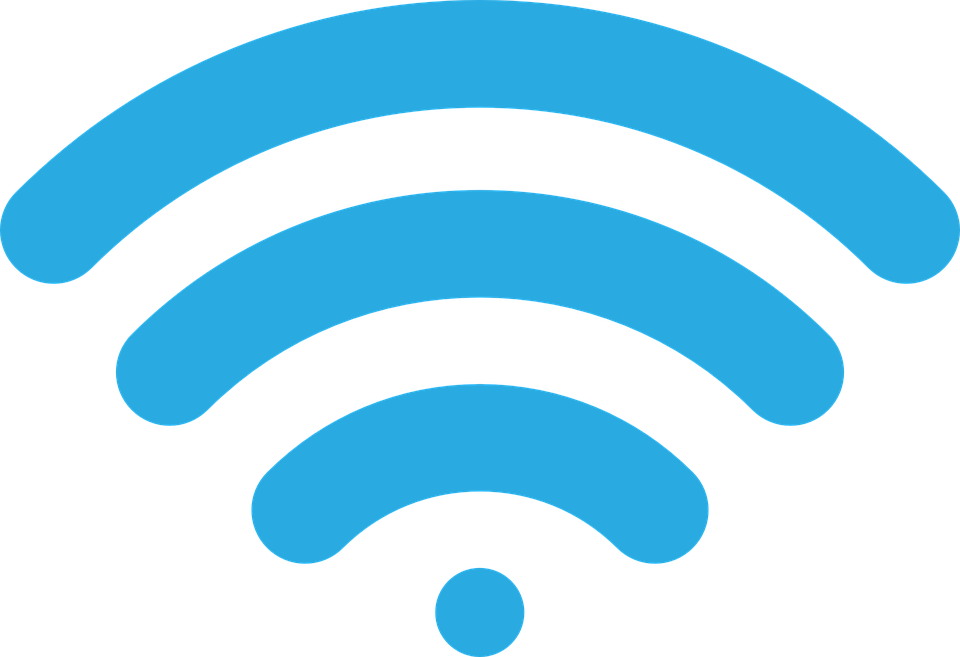 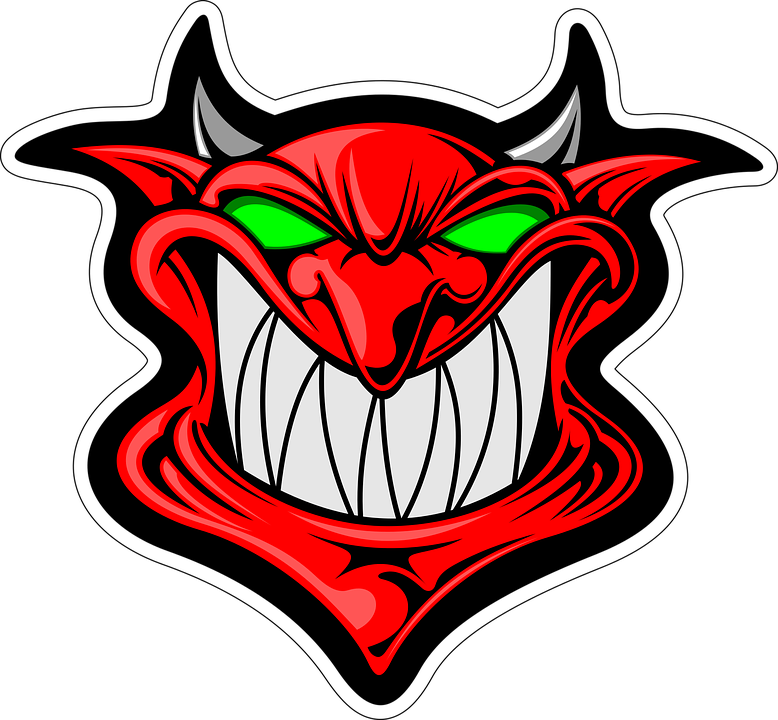 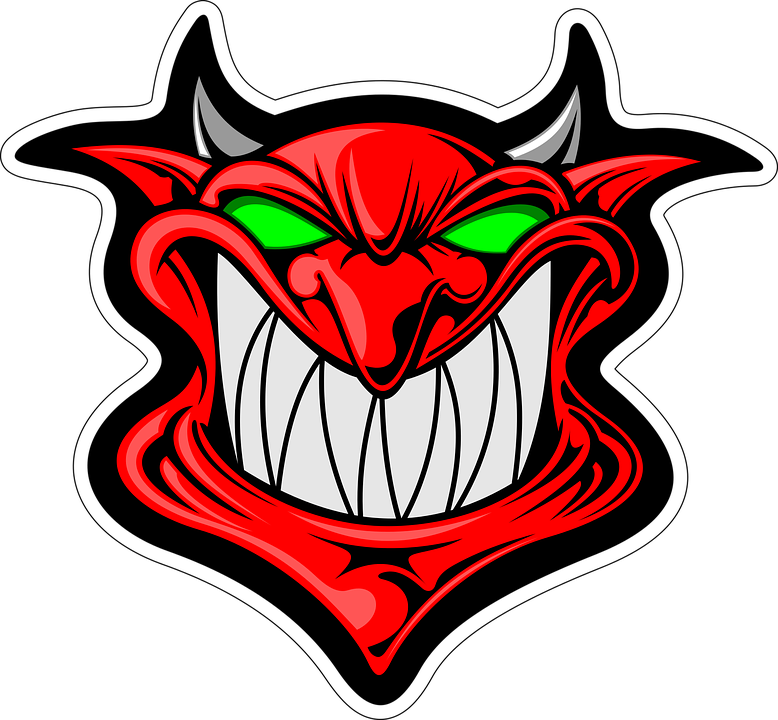 6
[Speaker Notes: Talk about attacks on attacks on IP]
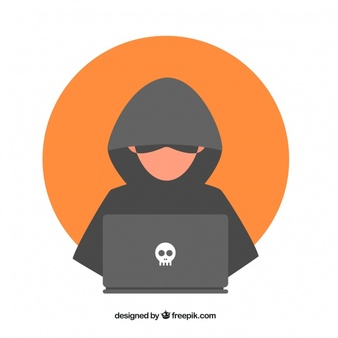 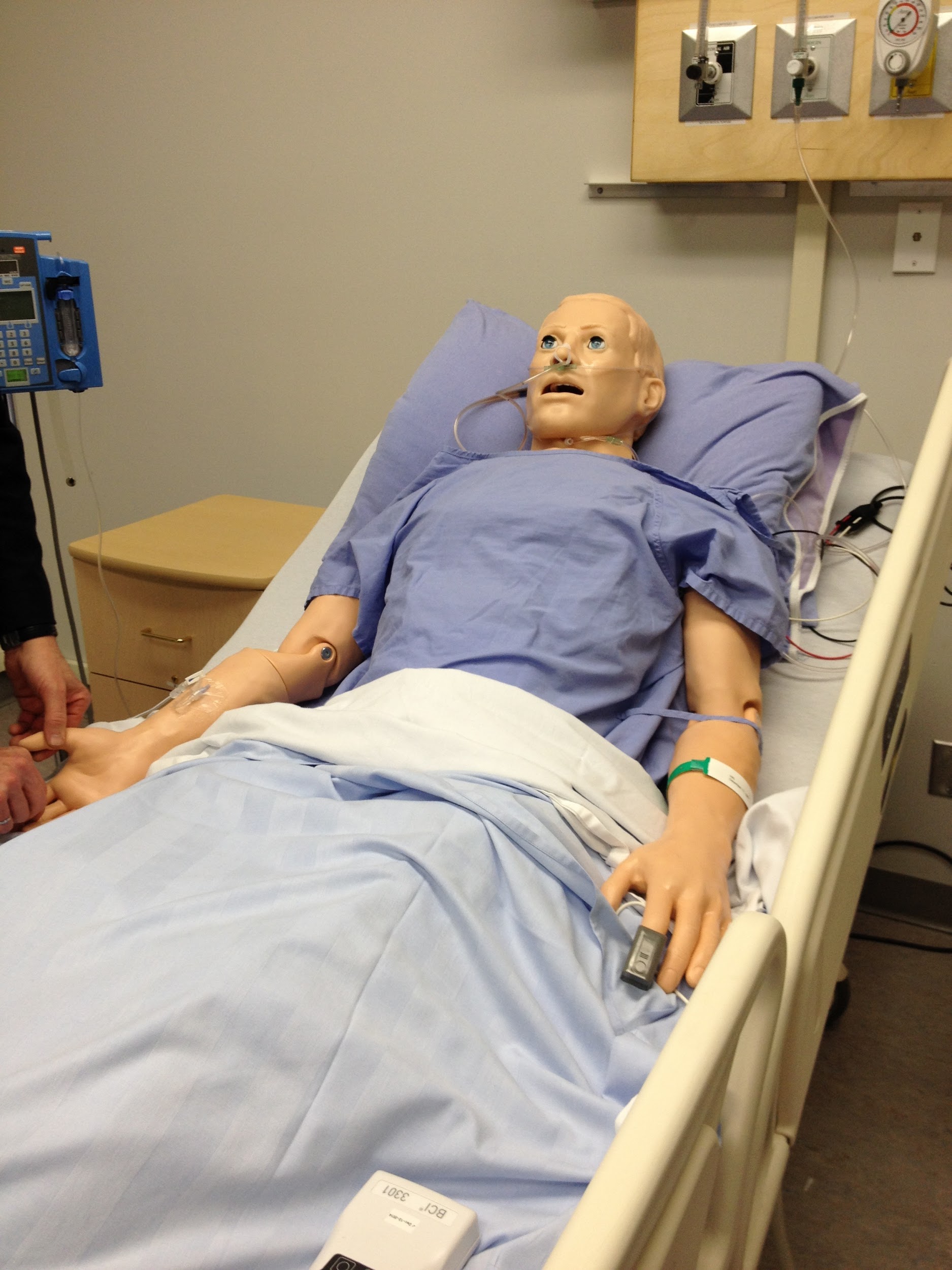 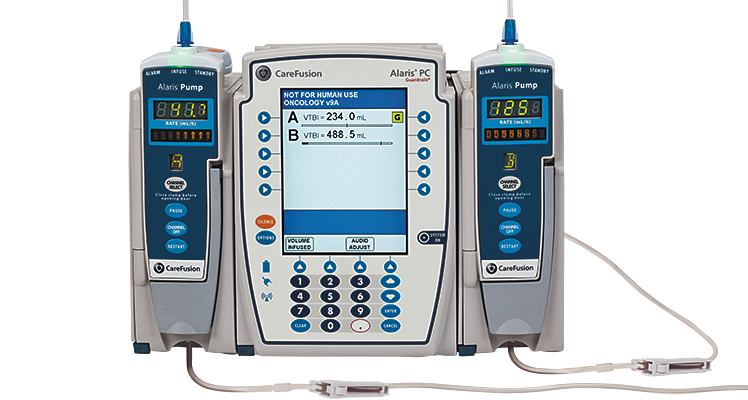 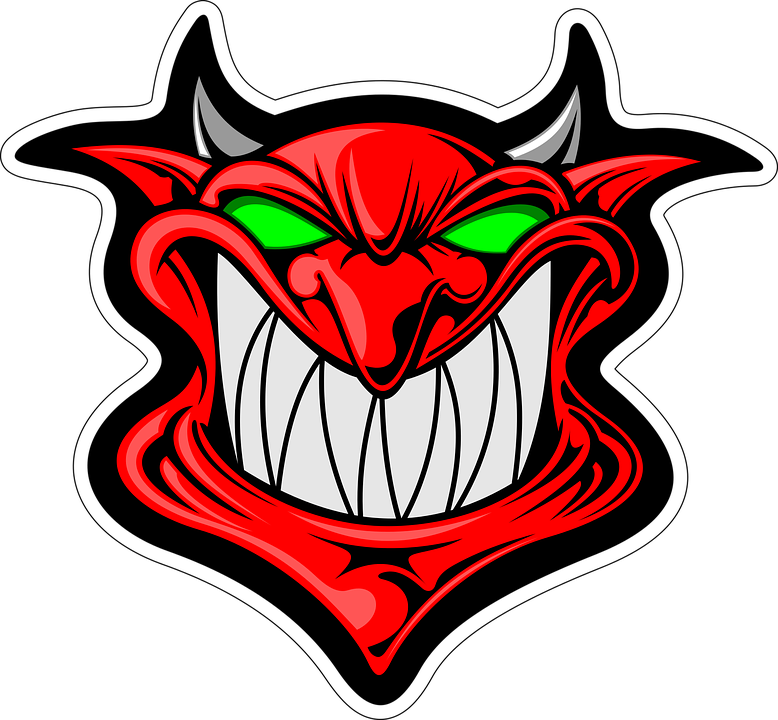 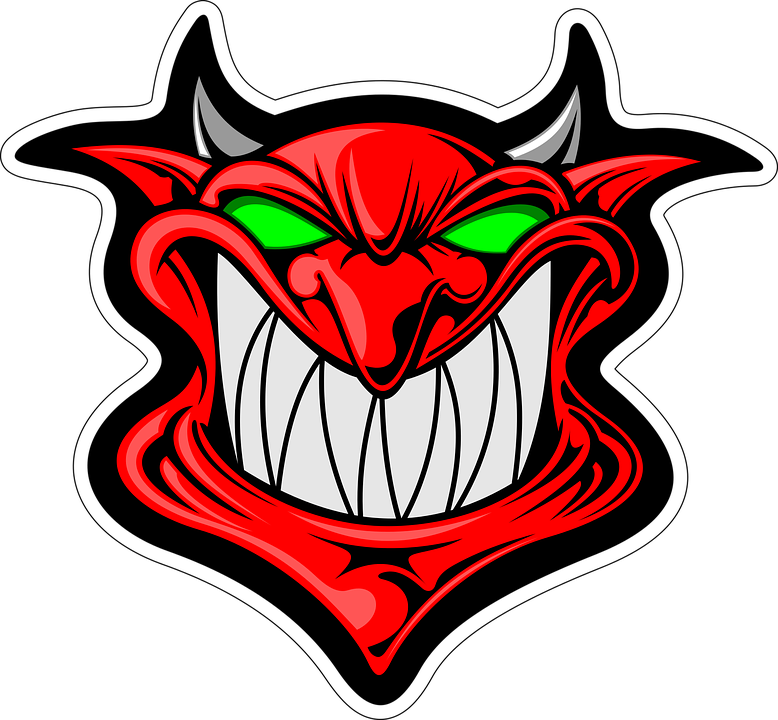 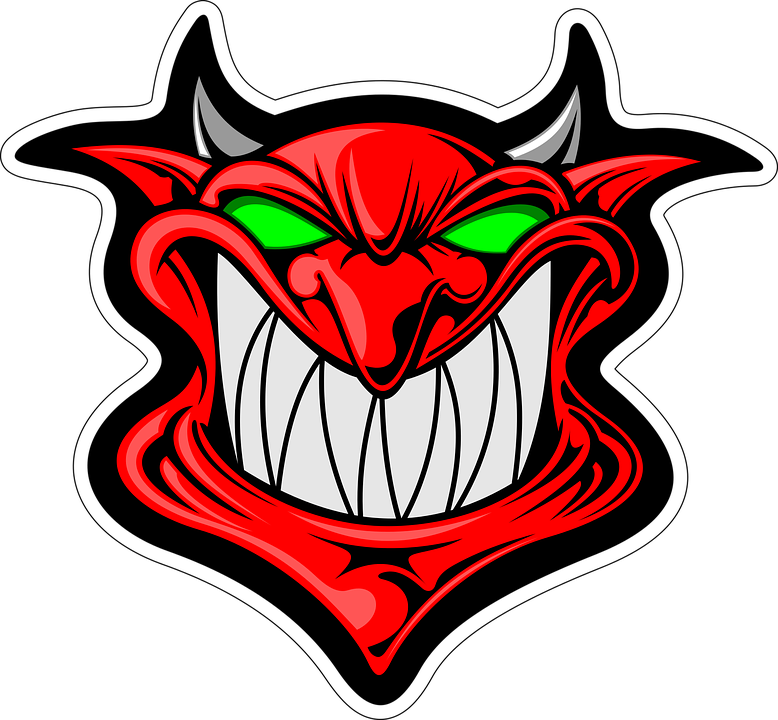 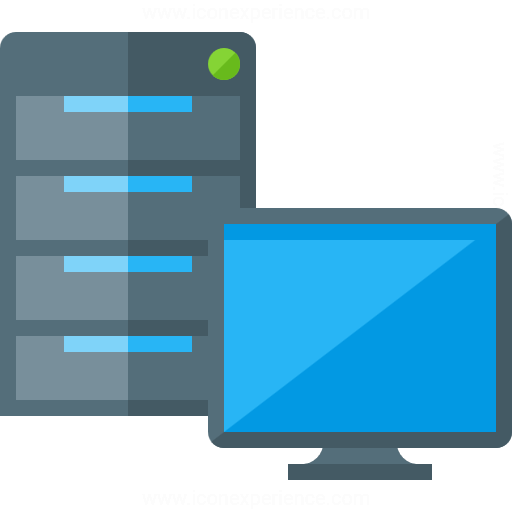 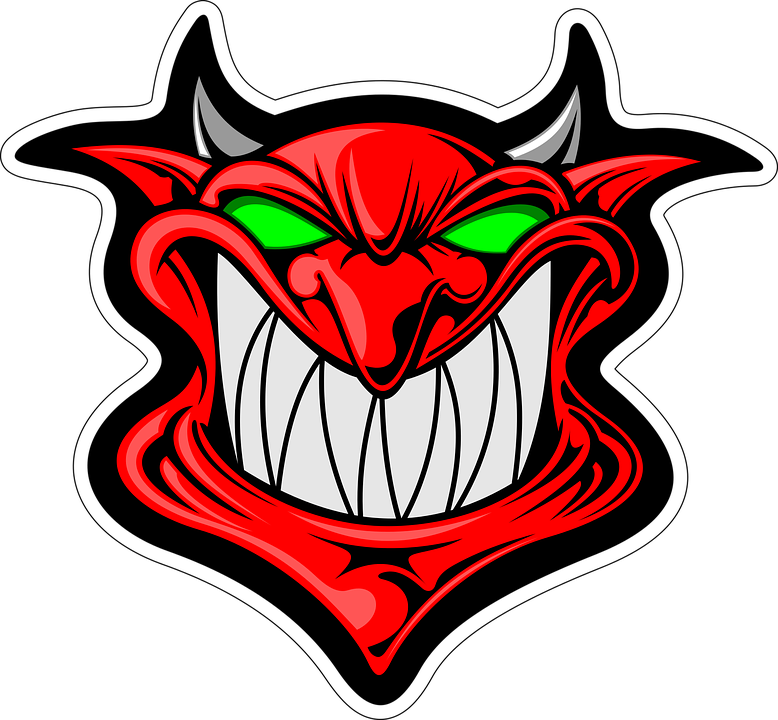 7
[Speaker Notes: Talk about the libraries that the infusion pump needs and how they can be provided by the main server]
Possible Solutions:

Deploying Intrusion Detection Systems (IDS) such as active monitoring

Deploying Intrusion Prevention Systems (IPS) such as firewalls
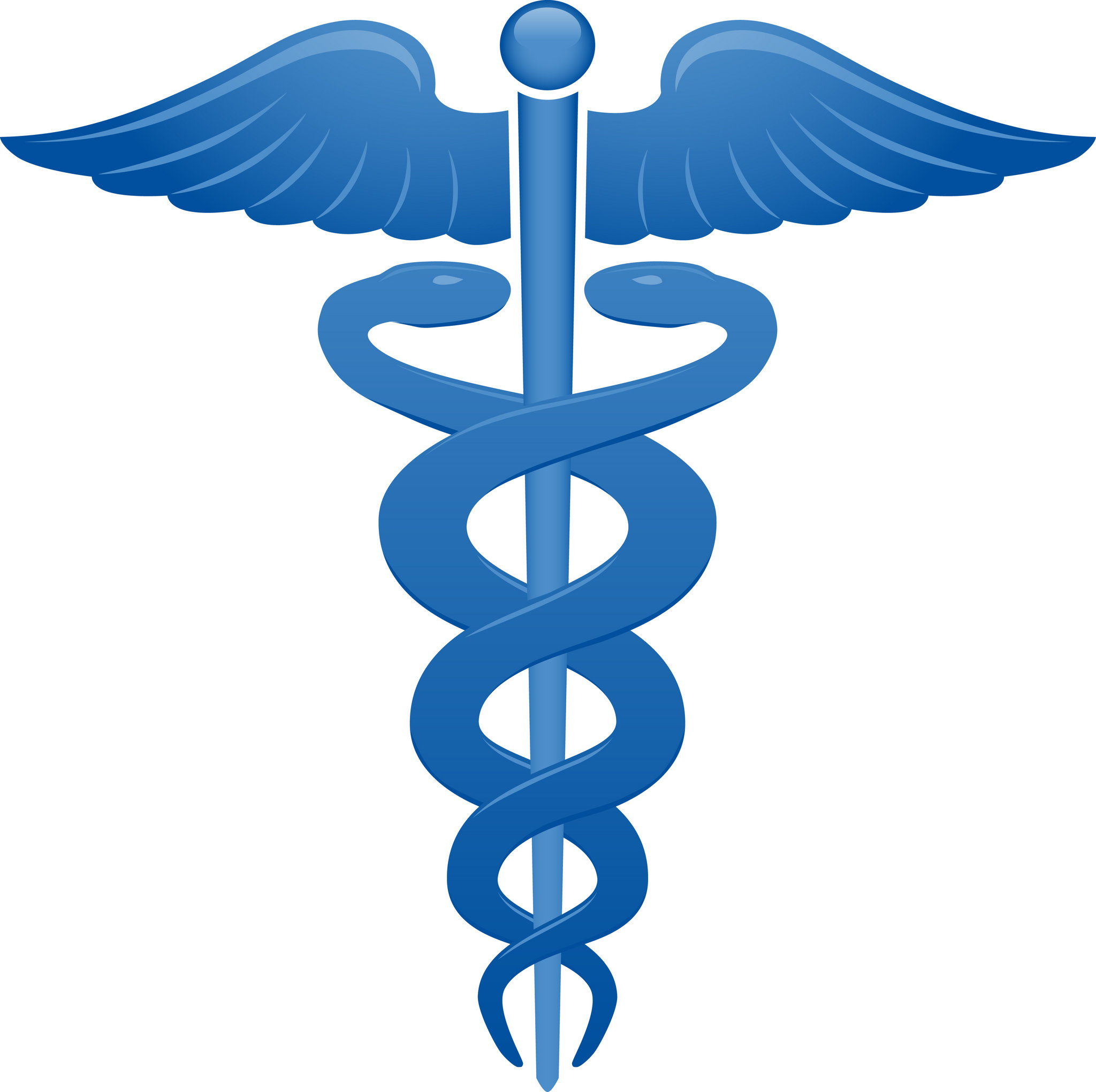 8
[Speaker Notes: Talk about single device record and replay]
Possible Solutions:

Deploying Intrusion Detection Systems (IDS) such as active monitoring

Deploying Intrusion Prevention Systems (IPS) such as firewalls 

Recoding and auditing the device logs
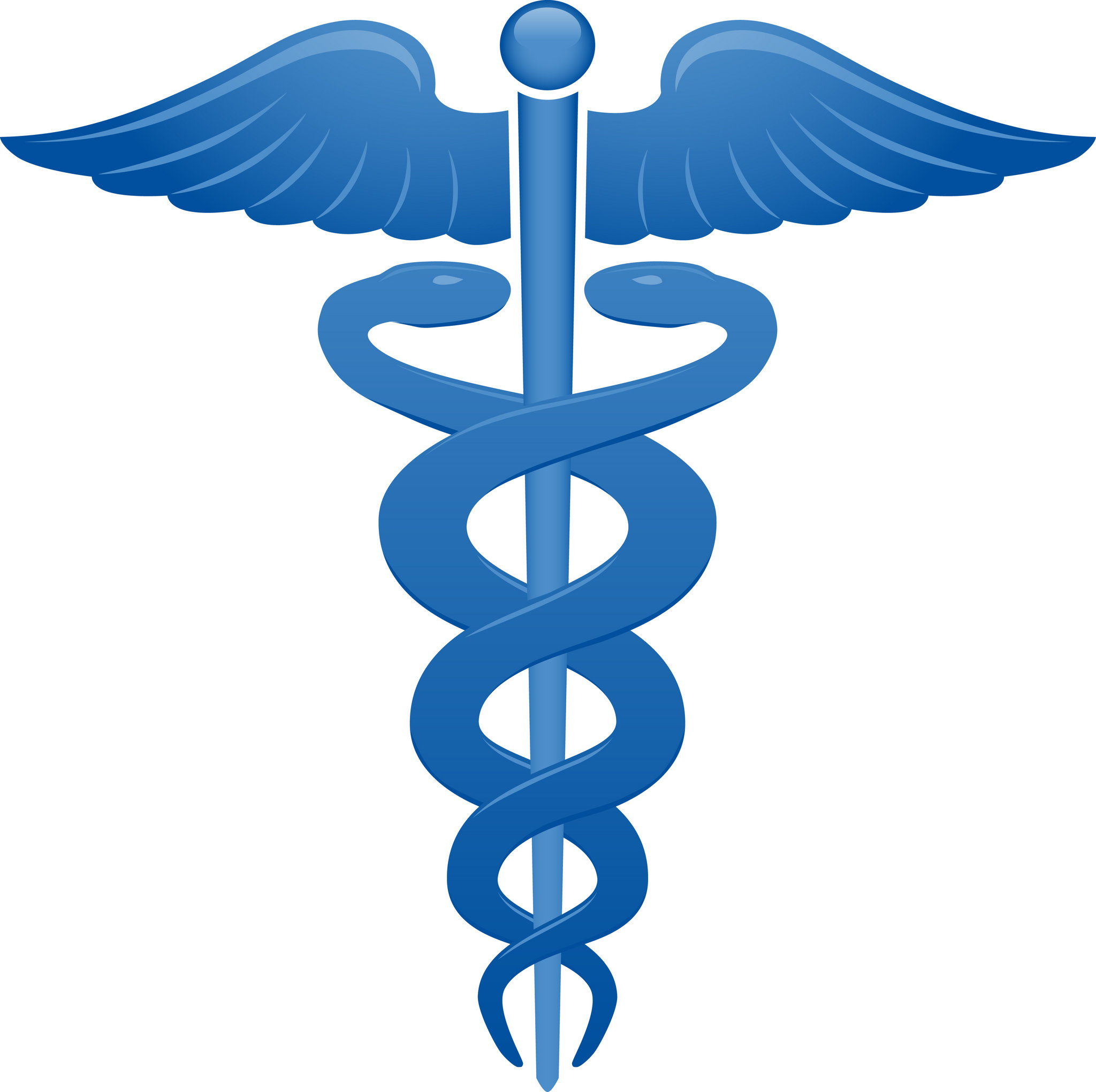 9
[Speaker Notes: Talk about single device record and replay]
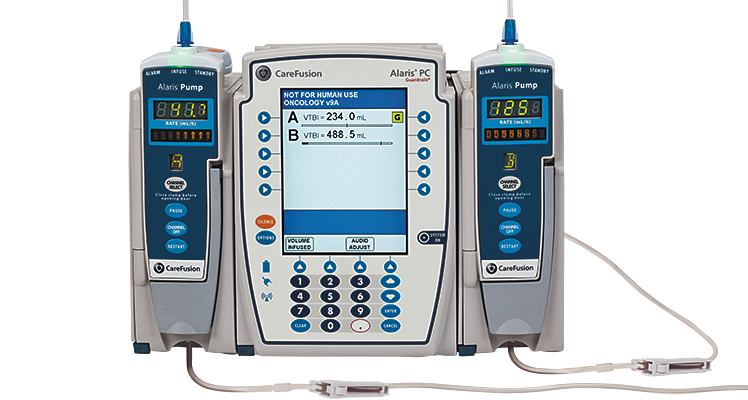 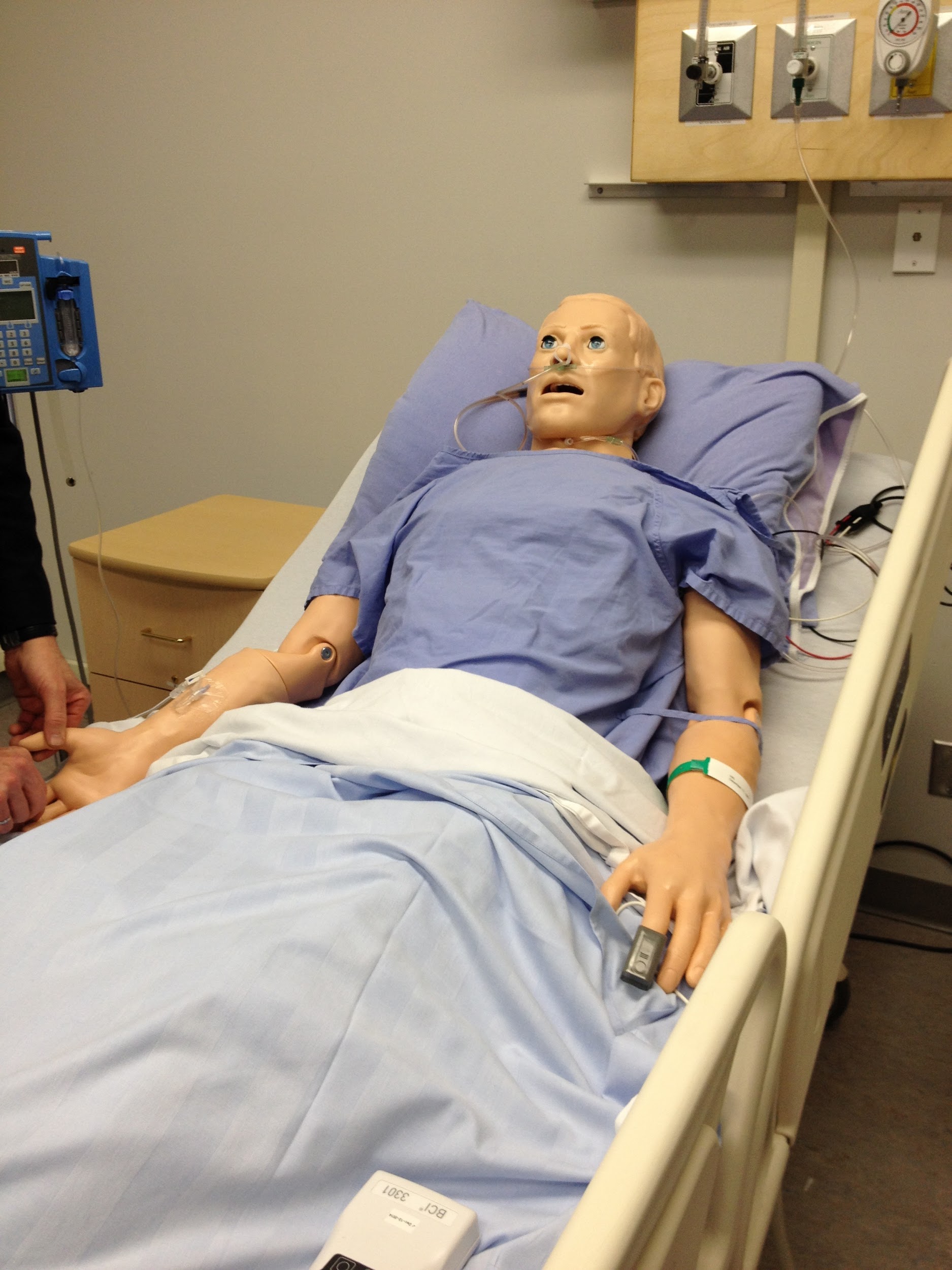 In modern operating rooms, the output of one device will be the input of another device.
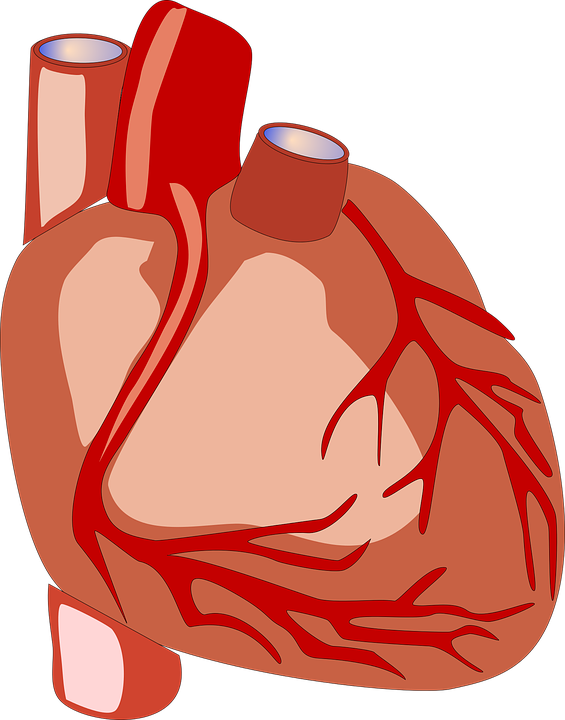 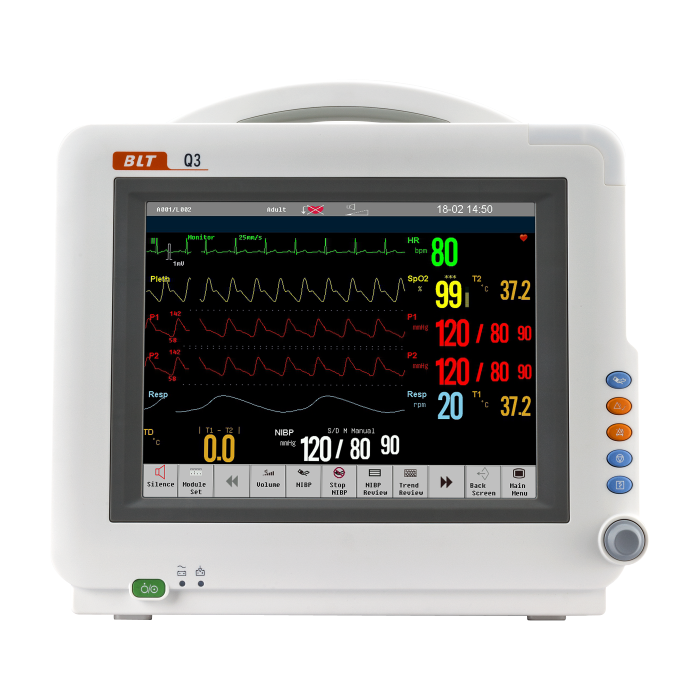 10
[Speaker Notes: discuss how this devices are being use in a hospital]
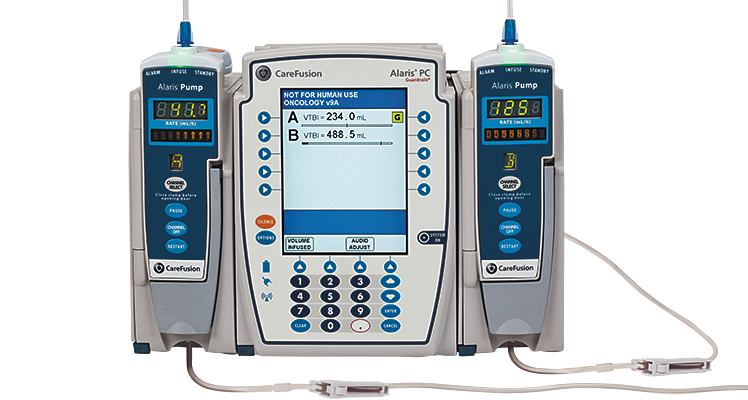 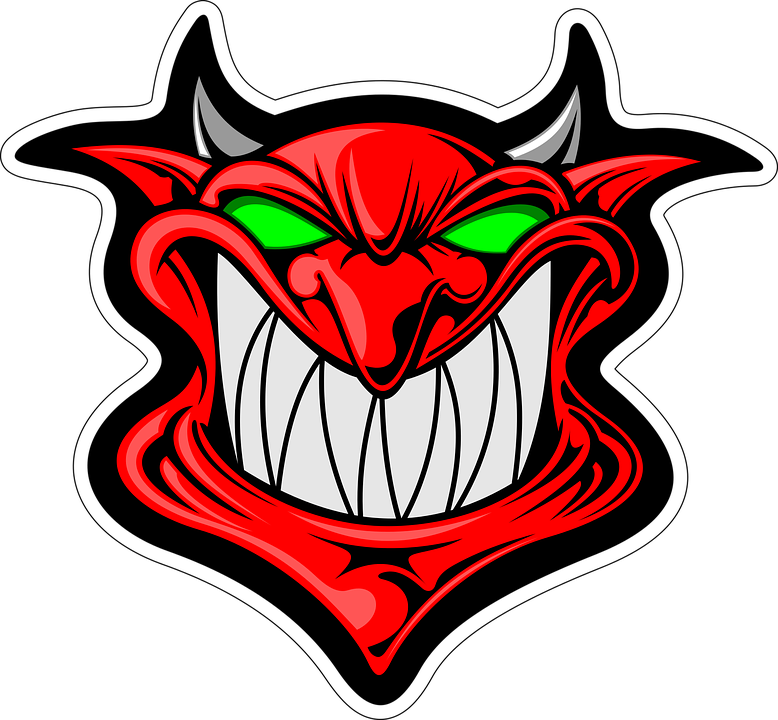 Which device was actually compromised?
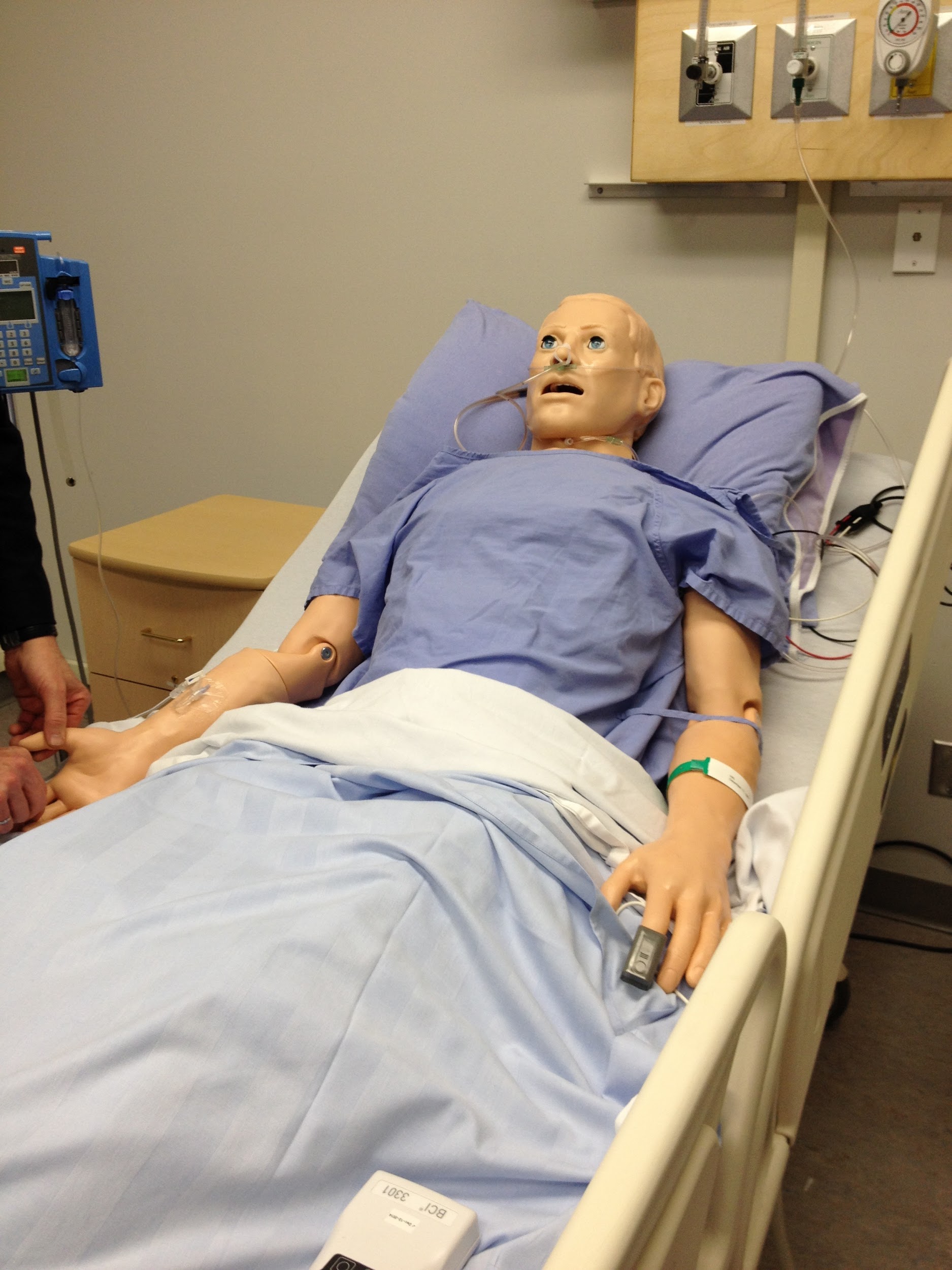 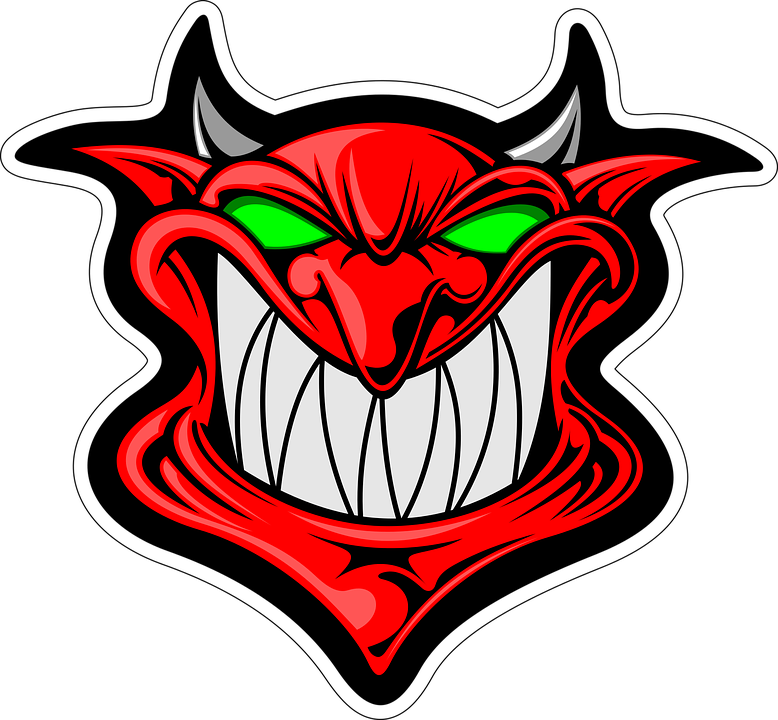 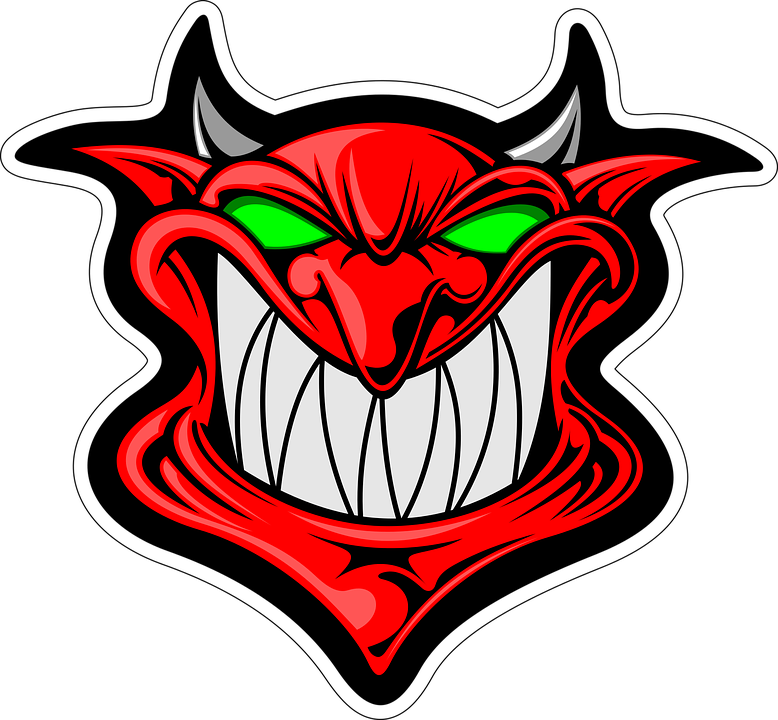 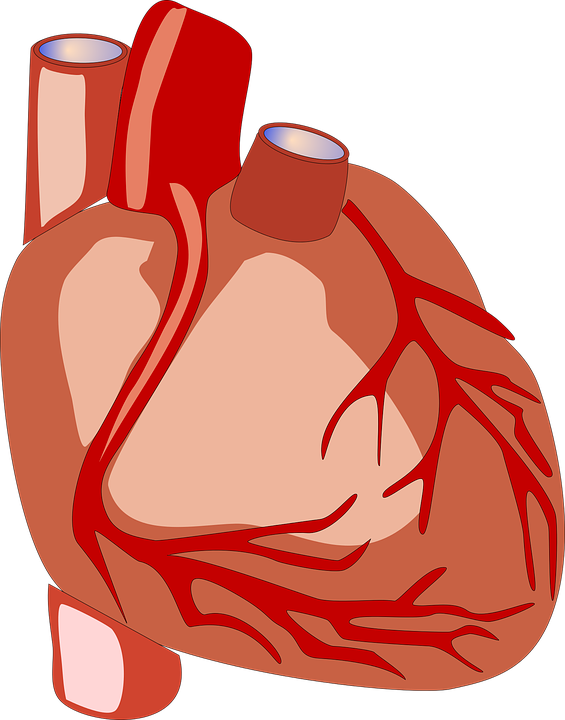 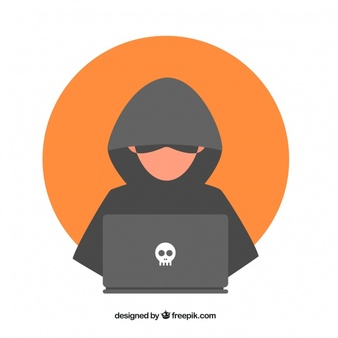 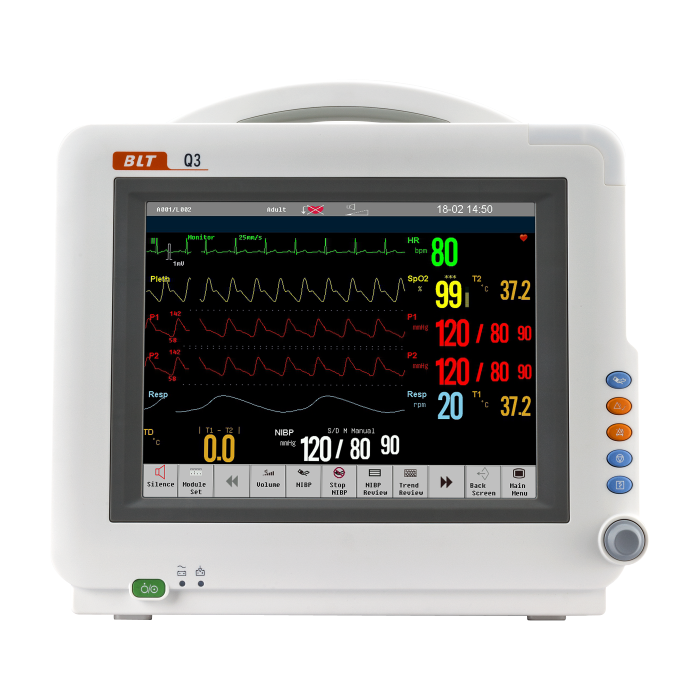 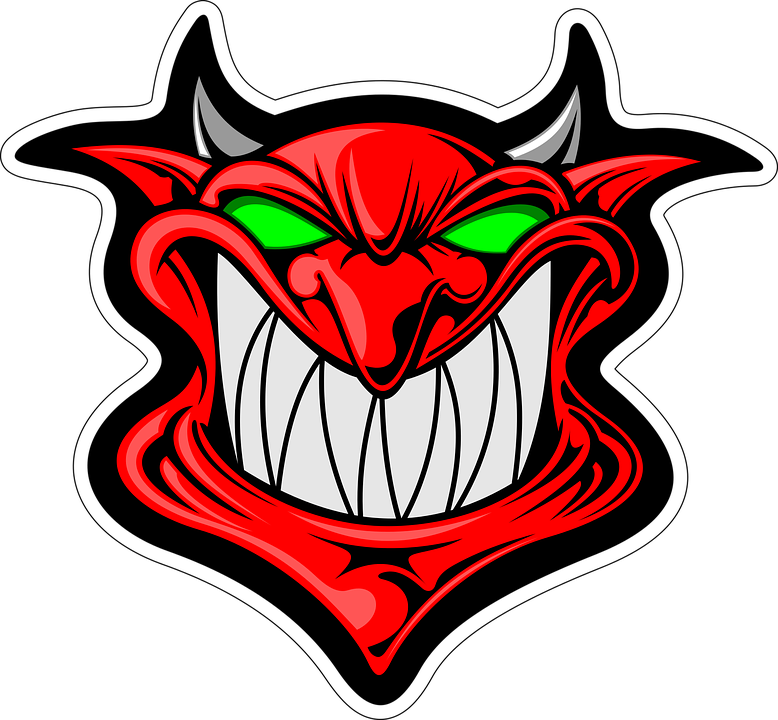 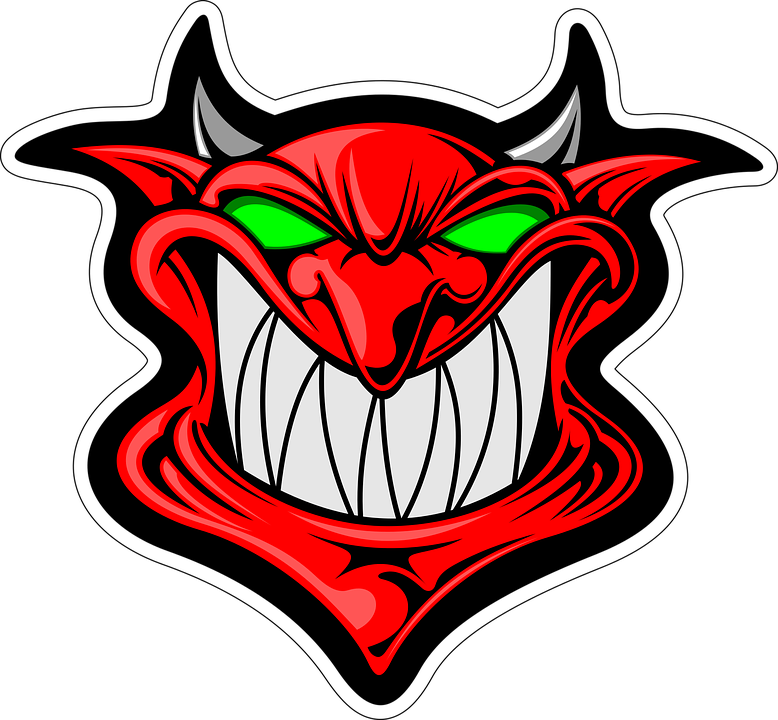 11
[Speaker Notes: discuss how this devices are being use in a hospital]
Proposed Solution:
BEEER’s Architecture
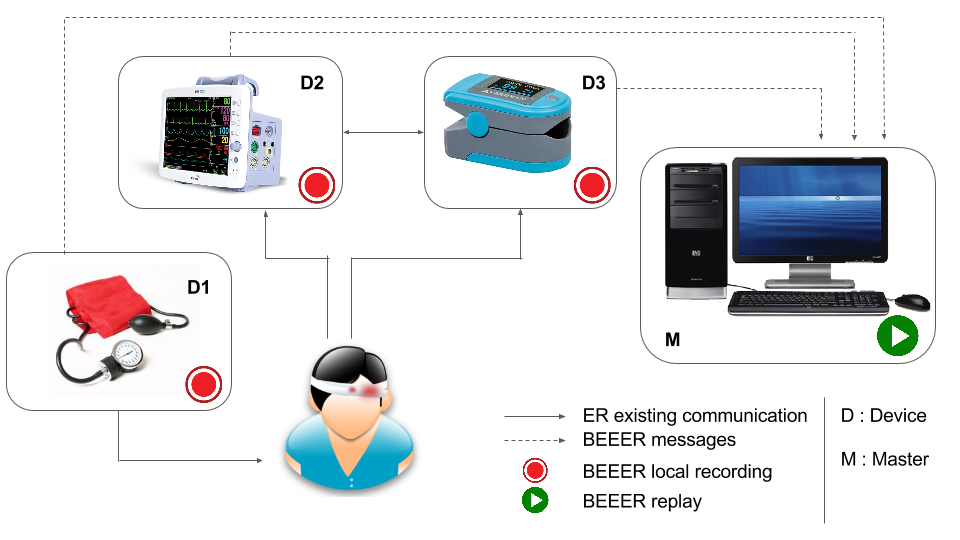 Distributed Record and Replay (DRNR) with ability to record each device individually with a universal time and capability of replaying an incident from each device in parallel
12
[Speaker Notes: Talk about BEEER high level]
BEEER Overview
Record
We modified Arnold (a record and reply system for single devices)
Two approaches for recording
Device Synchronization with NTP
Projection Protocol

Replay
Log Merging
Token Distribution
13
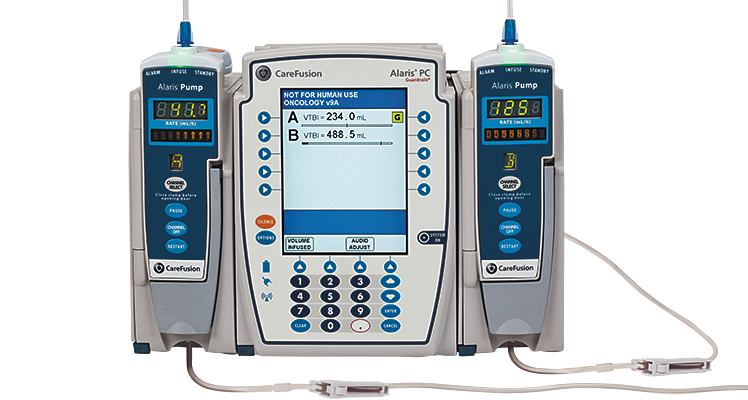 Goal of Distributed Recording
Traditional Distributed System:
Local Causality:
Preserve event ordering on the same device
Message Causality:
Receiving a message m is ordered after sending m

Cyber Physical System (CPS):
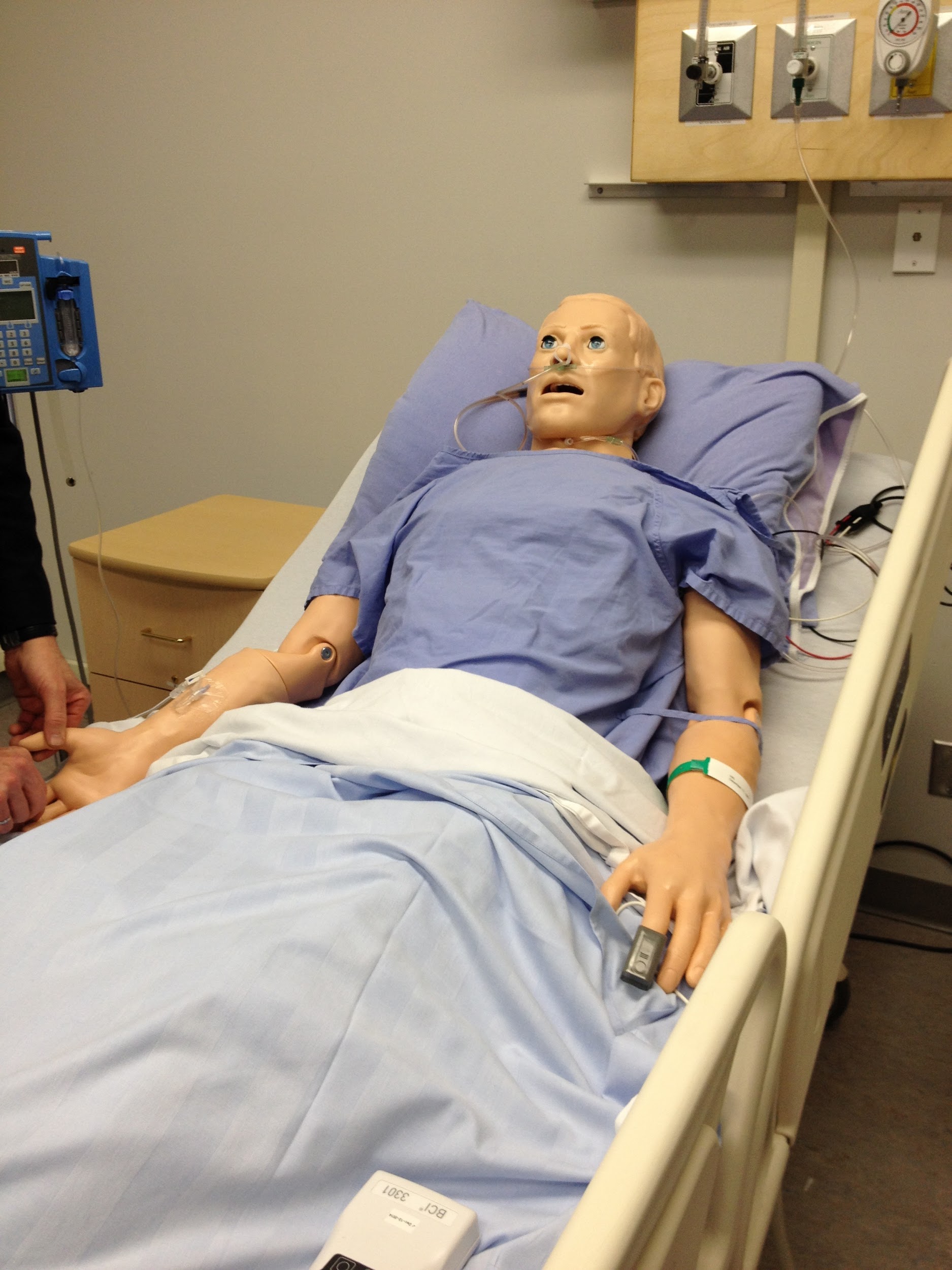 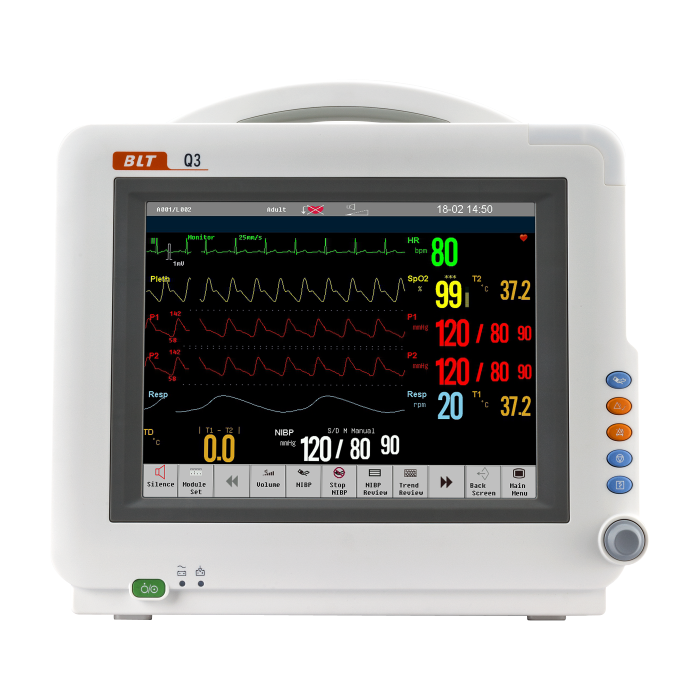 CPS Causality
14
[Speaker Notes: To preserve the causal ordering of events]
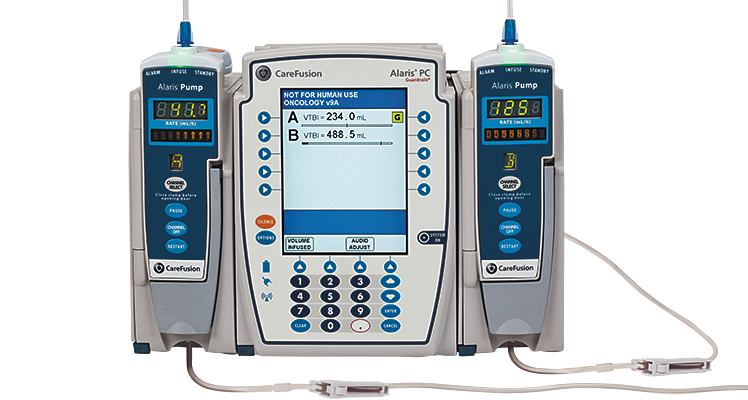 Onset
Onset: The time it takes for a medication to have physiological effect on a patient.
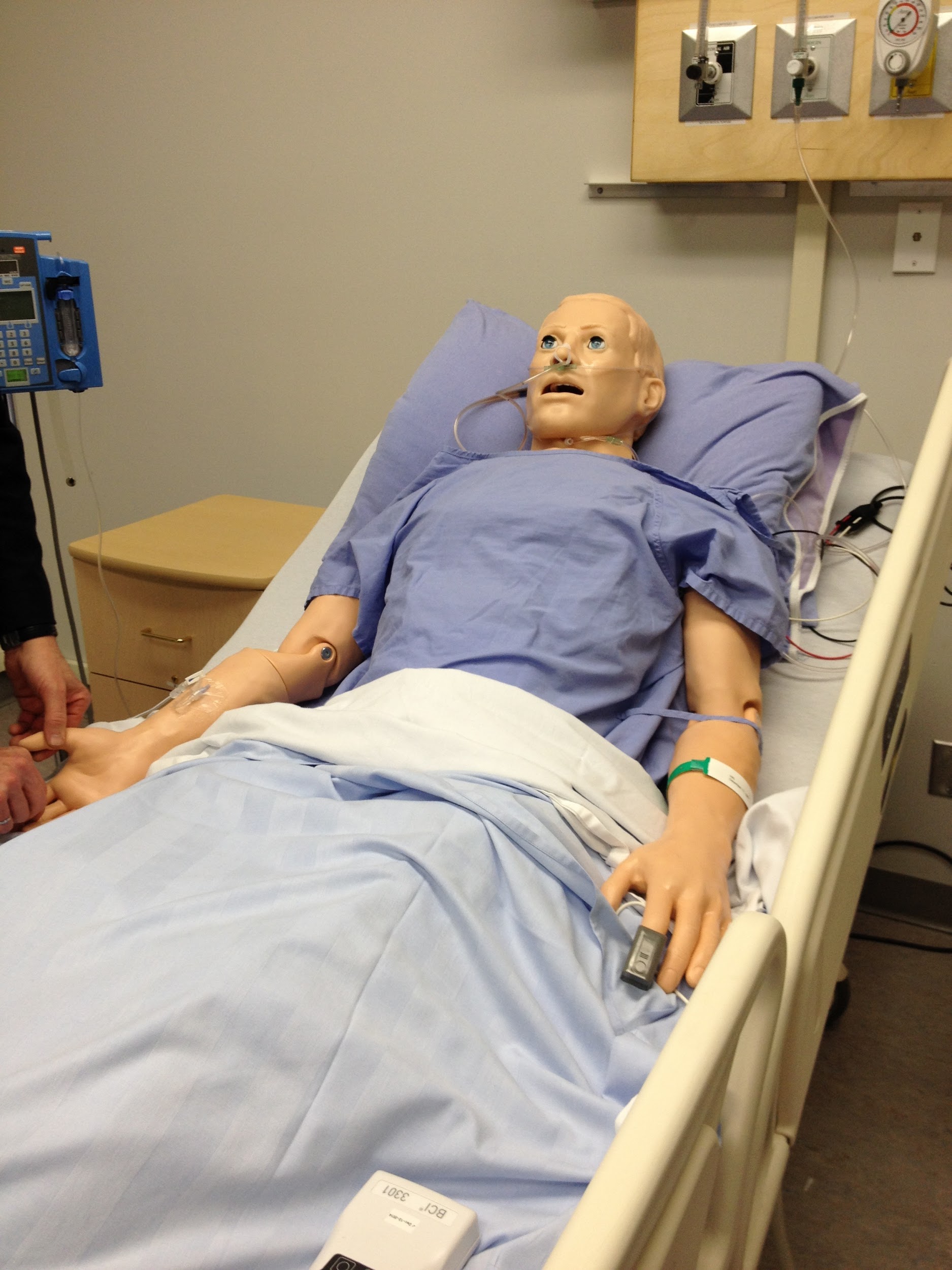 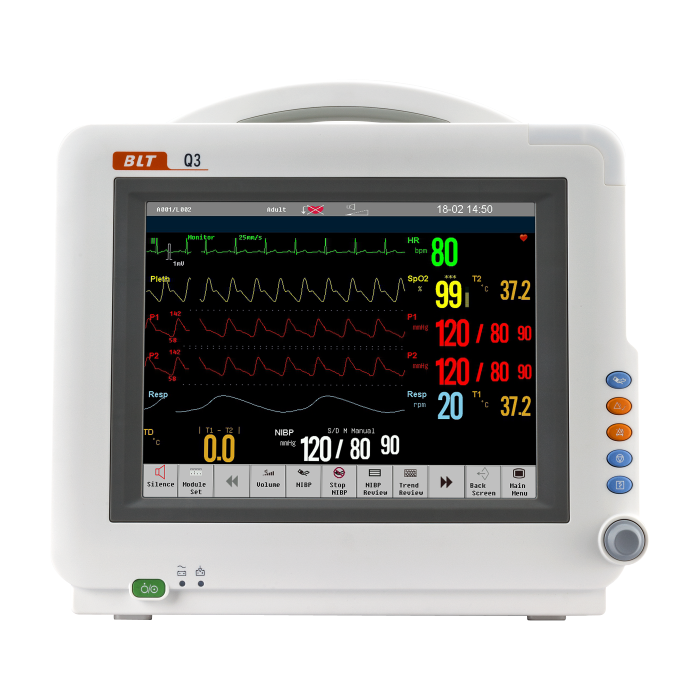 Onset of Insulin:
5 - 120 minutes
15
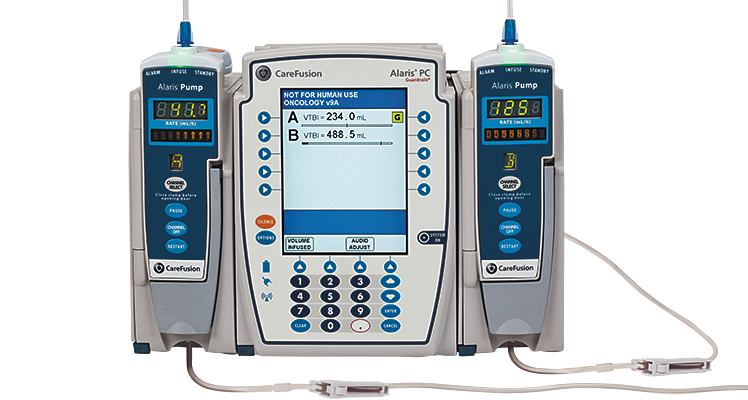 CPS Assumption
CPS (Cyber Physical System) Assumption: 
Onset time > Network Latency

CPS Causality:
Preserve ordering of events with intervals greater than tcps
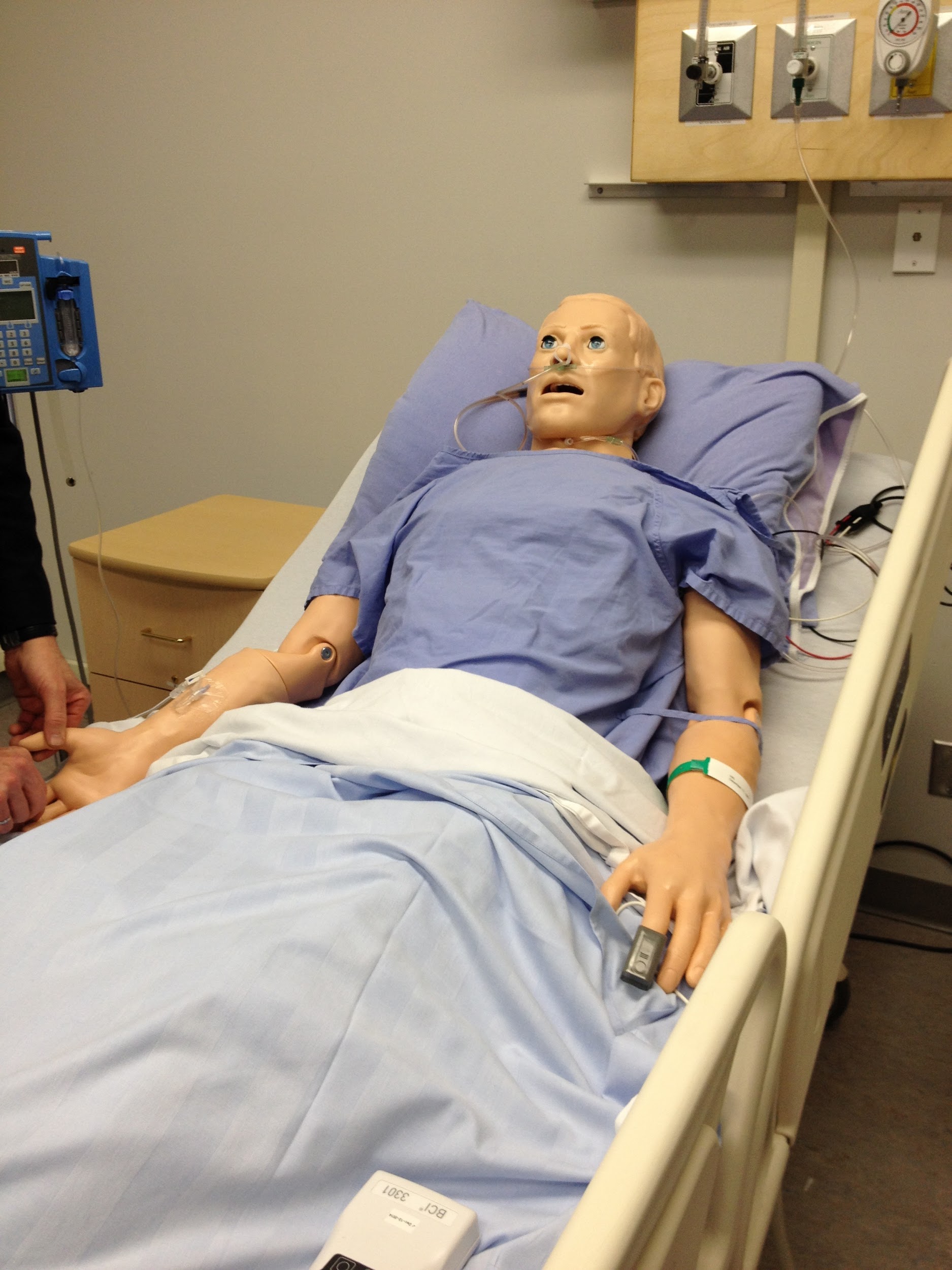 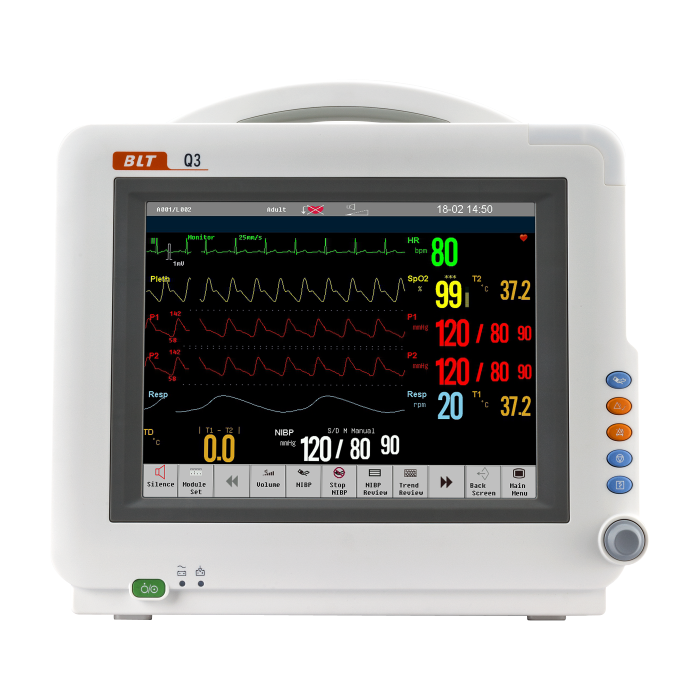 CPS Causality
16
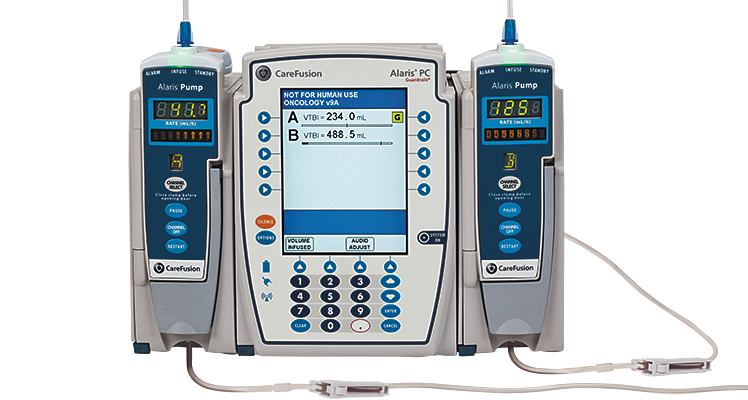 Projection Protocol: Example
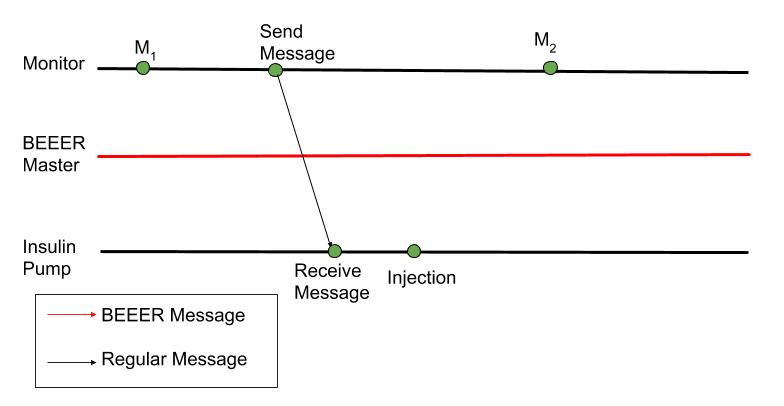 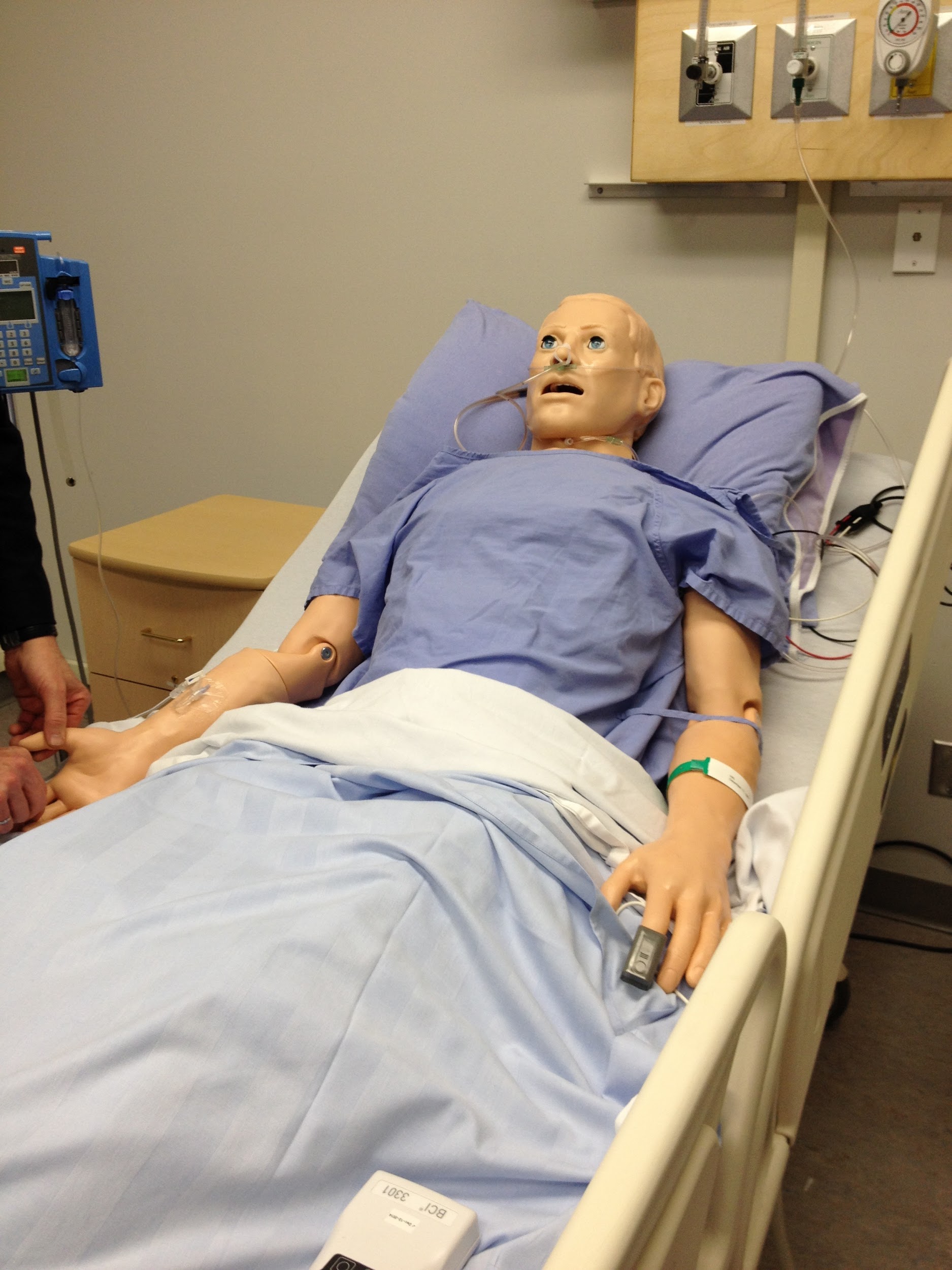 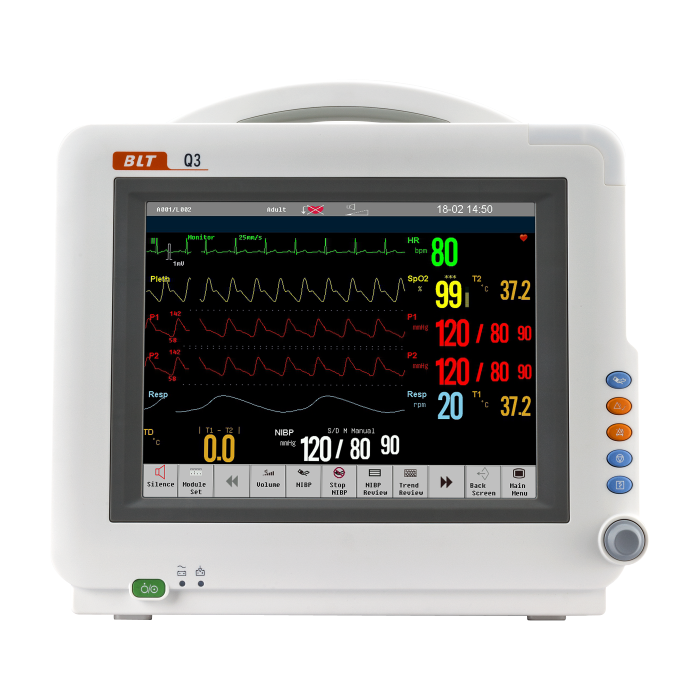 17
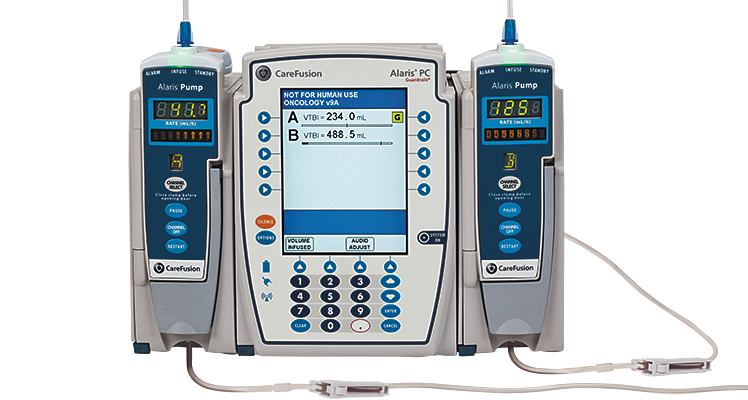 Projection Protocol
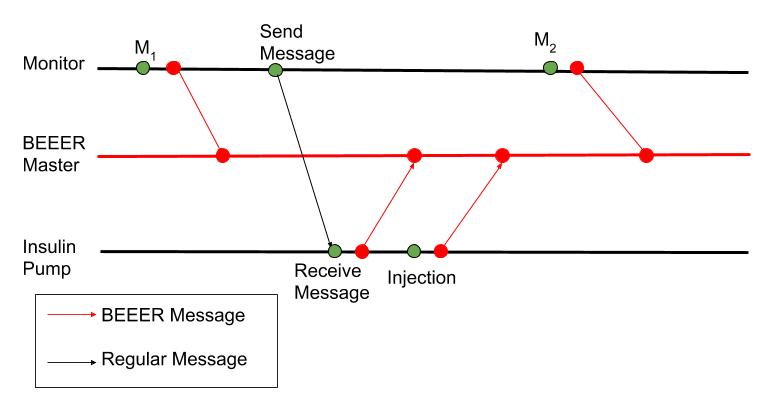 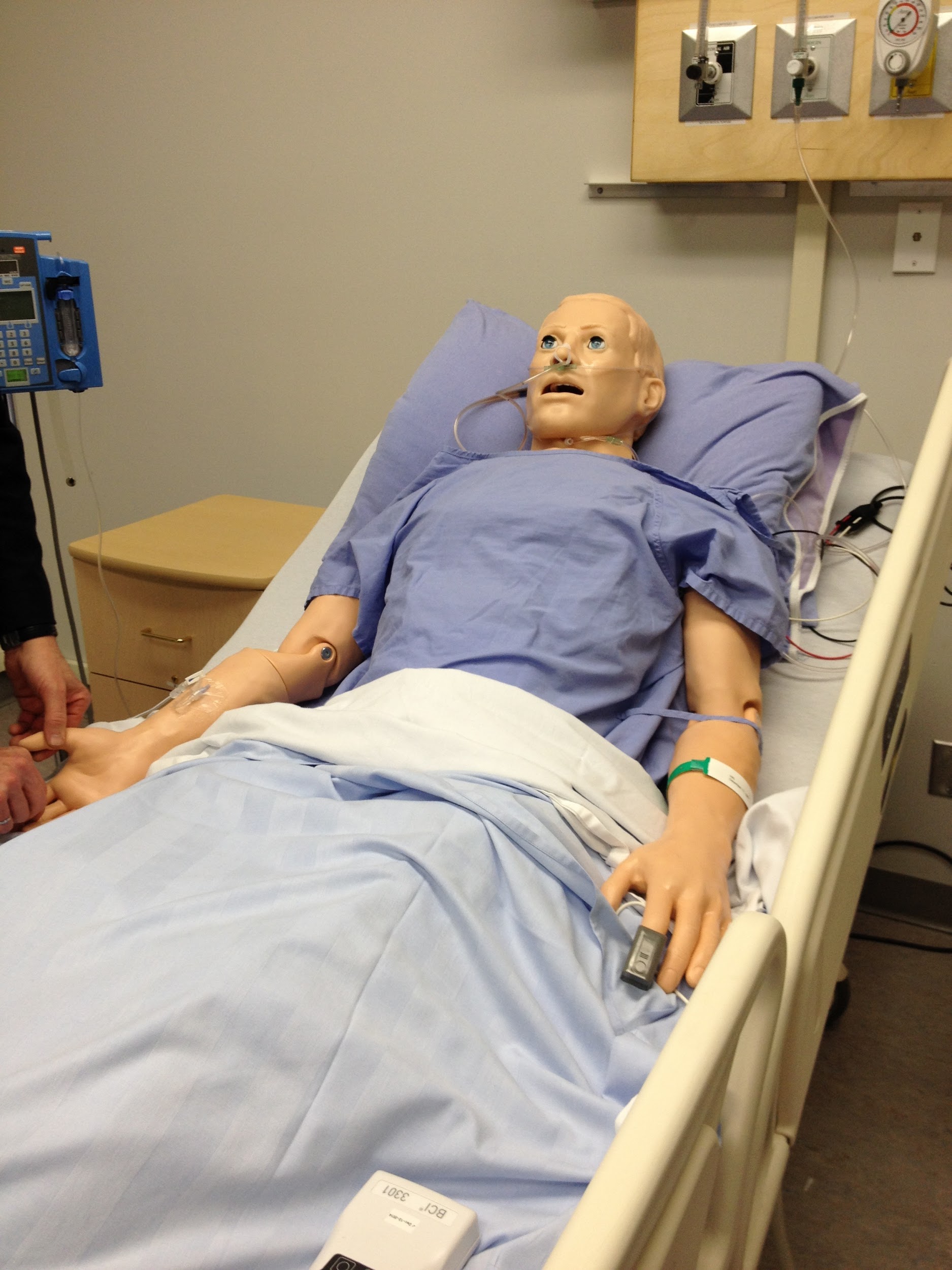 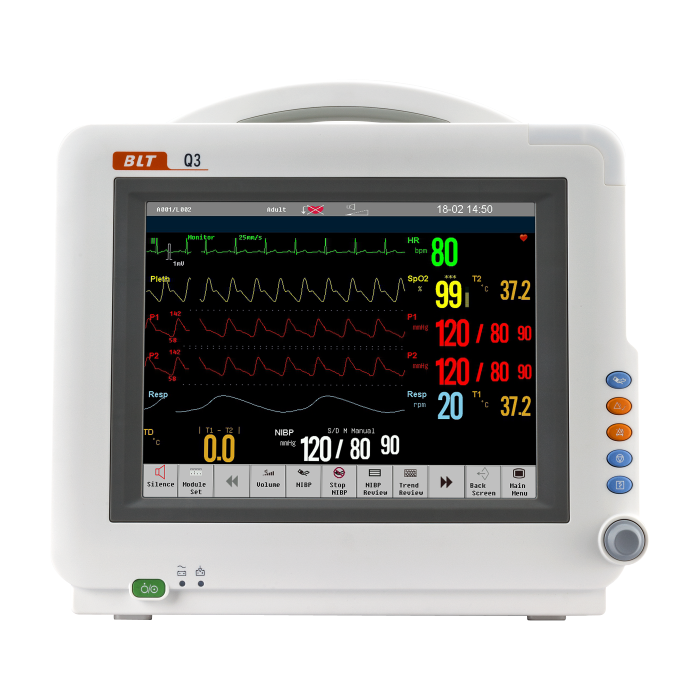 18
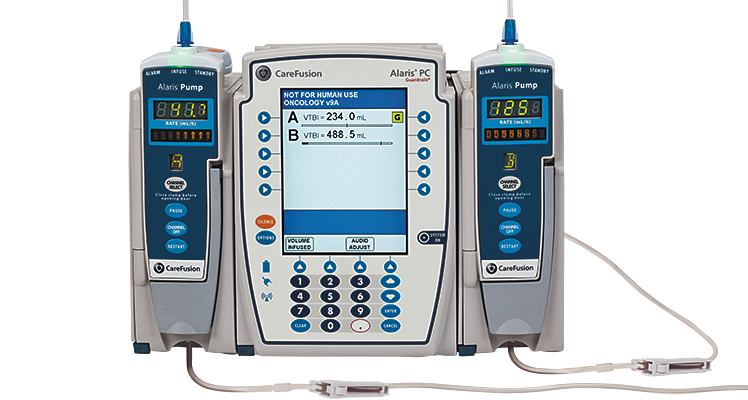 Projection Protocol: Batching
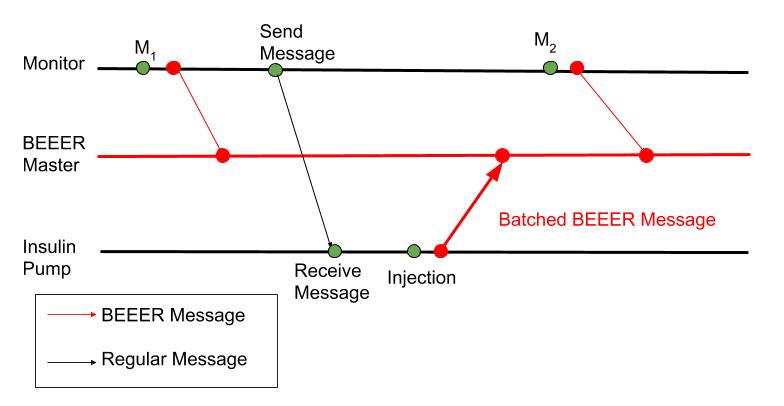 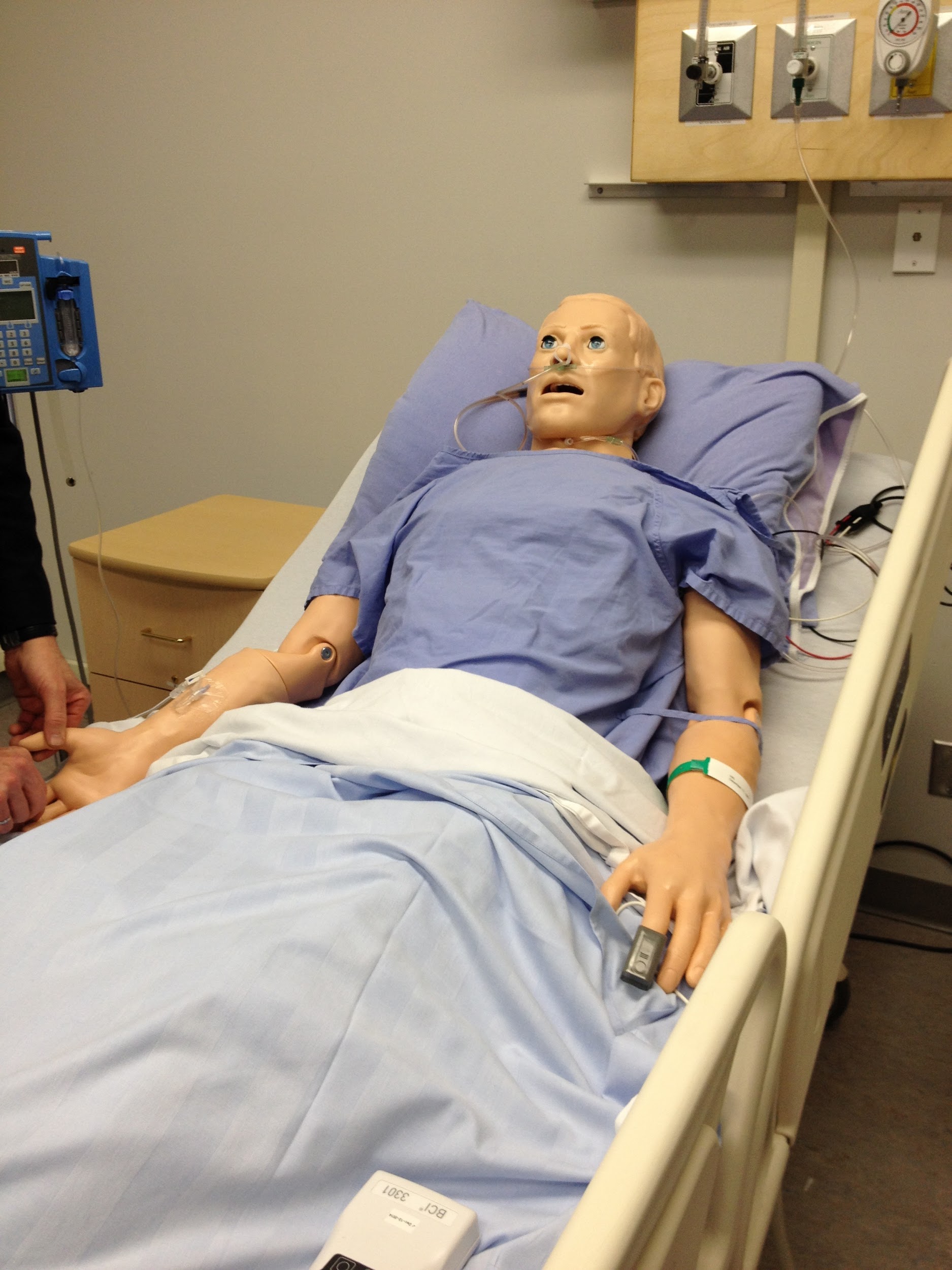 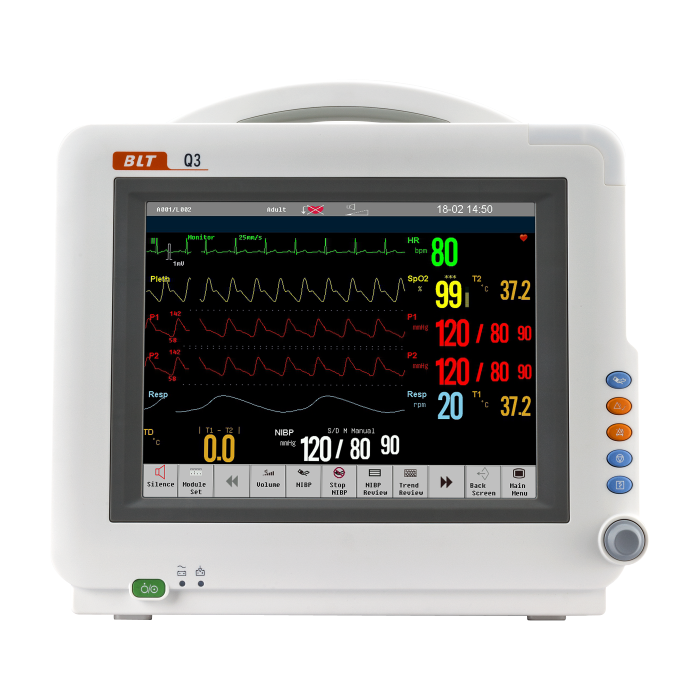 19
Replay: Token Distribution
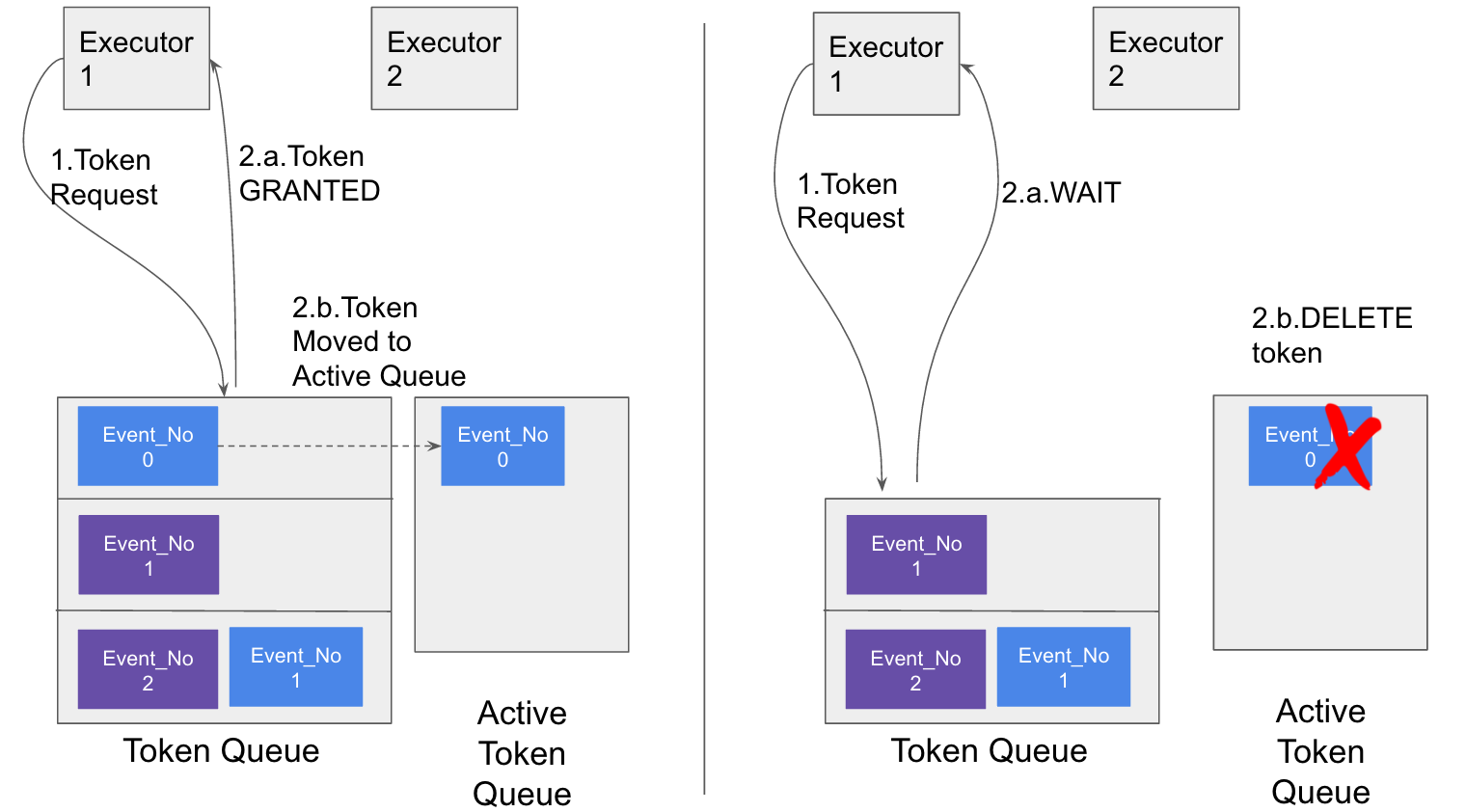 20
[Speaker Notes: Before replaying, request for token
Delete token in active token queue, after finishes
Further token requests need to wait until there is no active token in the queue
Batch consecutive tokens from the same executor]
Evaluation: Replay
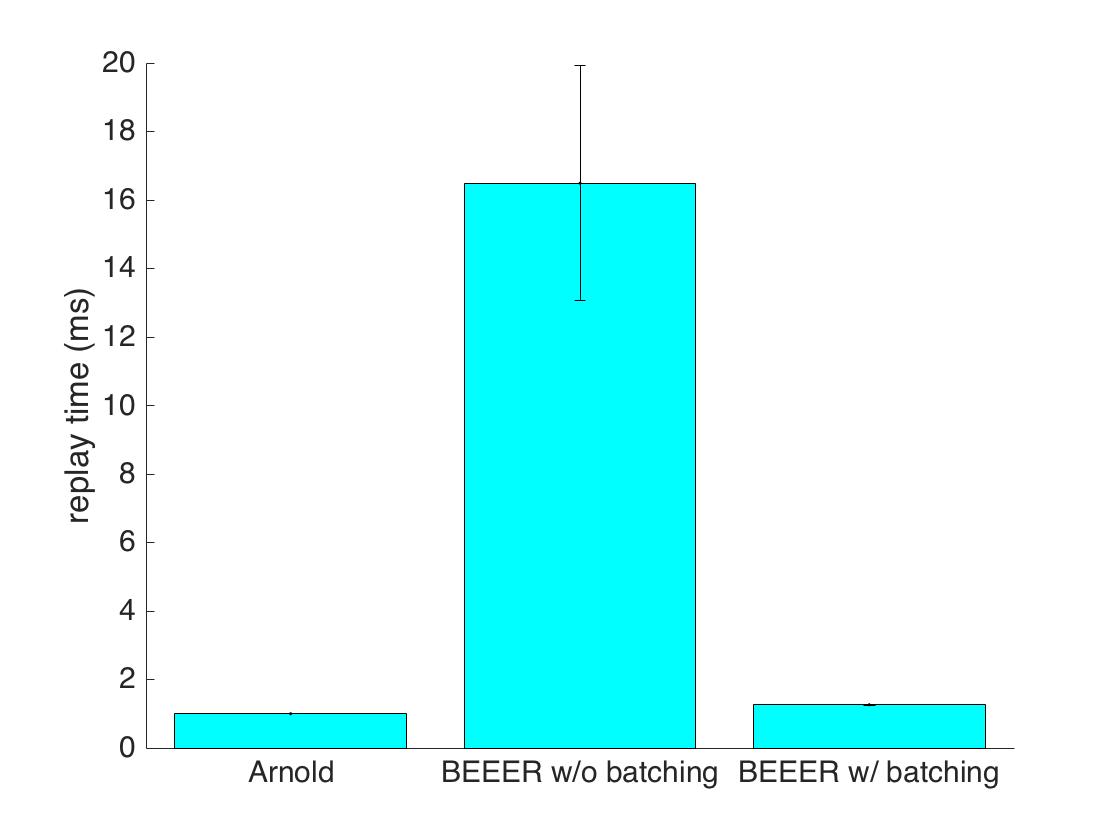 21
Summary

Medical equipment are one of the most vulnerable embedded devices

We designed, deployed, and evaluated a Distributed Record and Replay (DRnR) solution that records every equipment in an Operating Room 

Our solution is available for other embedded devices as long as they support a form of Linux as their operating system
22
[Speaker Notes: Talk about single device record and replay]
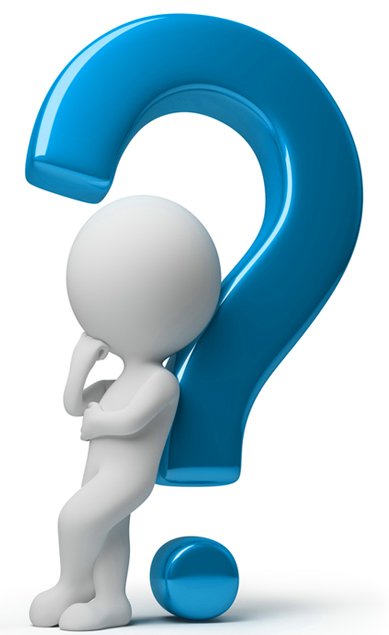 23